Salivary glandsintro to teeth
Jan Krivanek
24.3.2021
Lecture 2
Overview of the salivary glands of the oral cavity and their microscopic structure

Large salivary glands - topography, structure and description. 

Saliva

Phylogenesis and comparative anatomy of teeth

Tooth and periodontium

Hard tissues of the tooth - composition and properties

Overview of methods used to study the microscopic structure of teeth (ground sections, sections of decalcified teeth, SEM, confocal microscopy)
Salivary glands - glandulae salivariae
Exocrine glands with watery, mucous or mixed secretions
Formed by proliferation of the ectoderm of the primitive oral cavity into the ectomezenchyme (composite organ)

Salivary glands classification
According to the type of secretory compartments and the nature of the secretion:
	 serous - acini
	 mucinous - tubules
	 mixed - acini, tubules + tubules with Gianuzzi lunules (tubuloacinary units)
According to size: 
	large – gl. parotis, gl. submandibularis a gl. sublingualis 
	small – in tela submucosa, the number of 800 - 1000
General structure of large salivary glands
Ligament            	capsula fibrosa
                          	septa (+ vessels, nerves, interlobular and larger ducts)

Parenchyma     	lobes      	Glandular compartments
                                            		(serous acini, mucinous                                               					tubules, serous lunules)
                                              	
						Ducts
                                                               	 (intercalated, striated, 
                                                                   	interlobular, main)
Structural components of the salivary glands
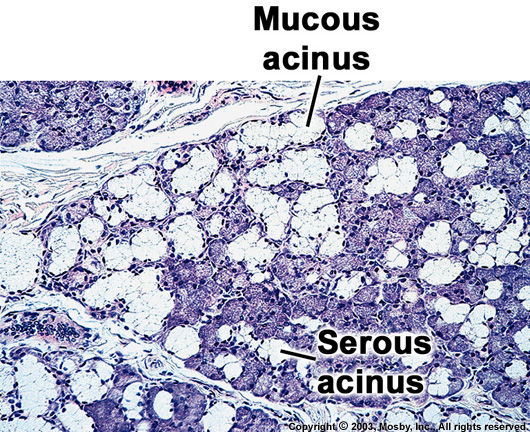 Ligament

gl. parotis and gl. submandibularis ligament forms 
capsule
gl. sublingualis and gl. lingualis anterior capsule incomplete septa


Glandular tissue (parenchyma)

The lobules contain: 
secretory compartments: serous acins, mucinous tubules or tubules with Gianuzzi lunules + 
2 parts of the duct system - intercalated and striated ducts

(interlobular and main - in septal ligament)
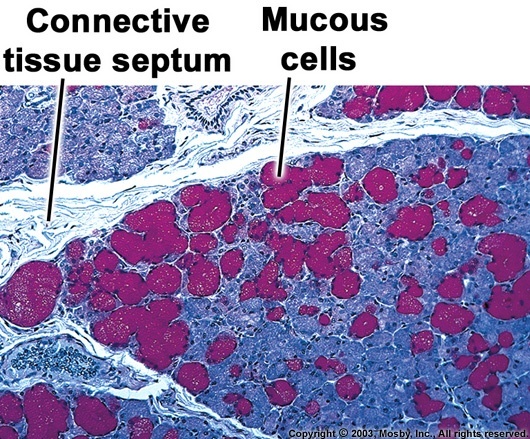 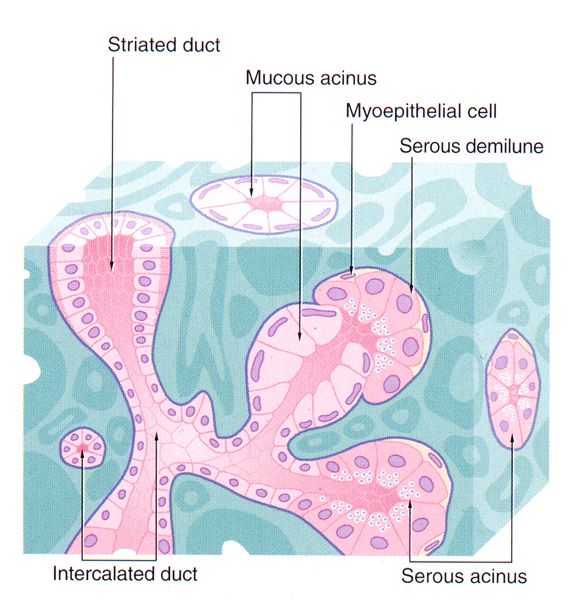 tubules
Wall of secretory compartments:

basement membrane
myoepithelial cells
glandular cells

Wall of intecalated and striated ducts

basement membrane  
myoepithelial cells (interalated ducts only)
Epithelial cells
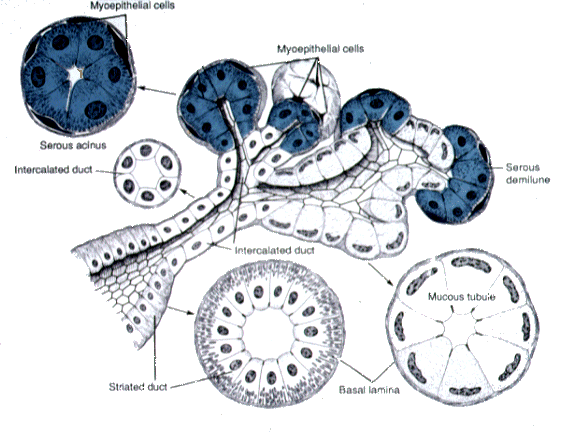 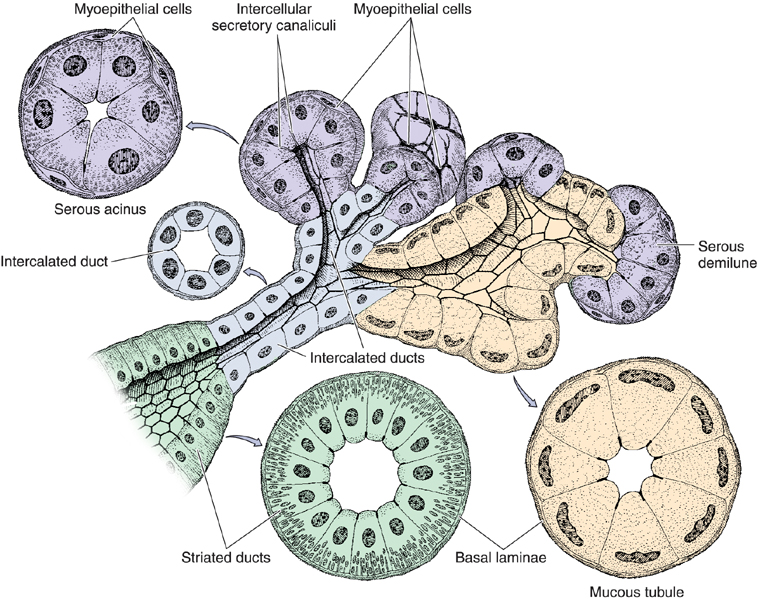 Secretory compartments
Mucinous tubules
Serous acini
Tubules with lunules
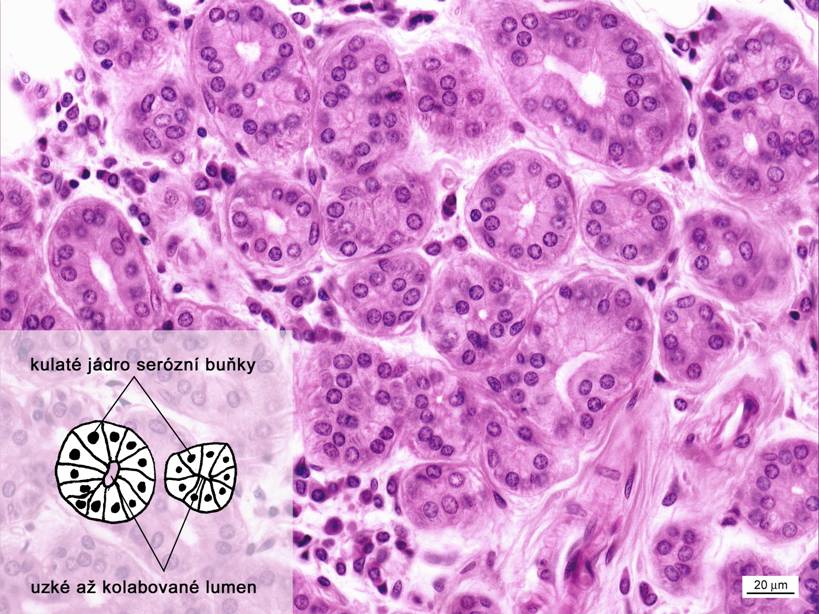 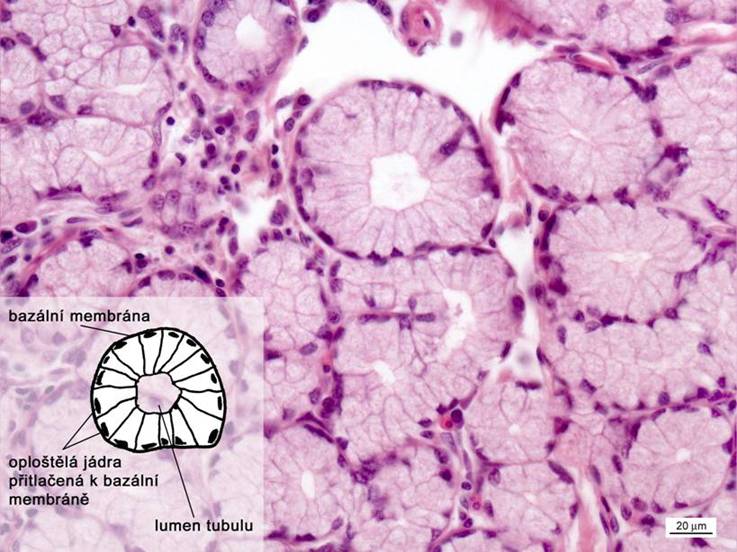 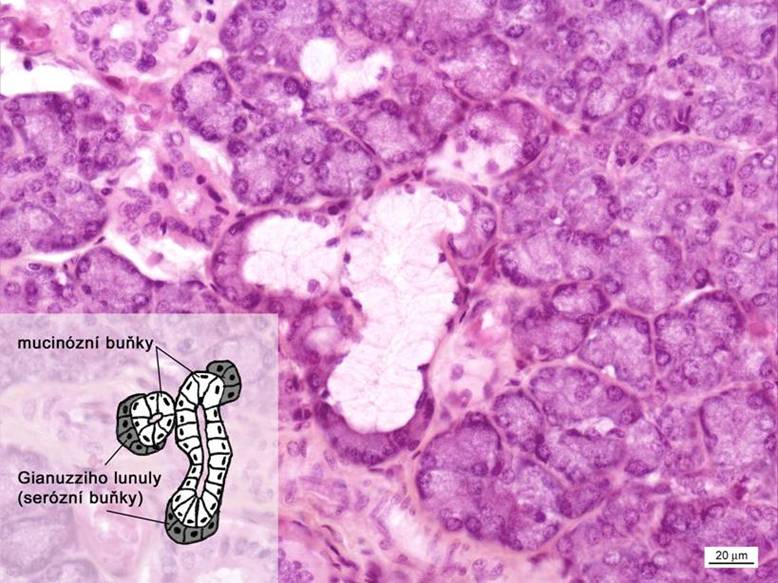 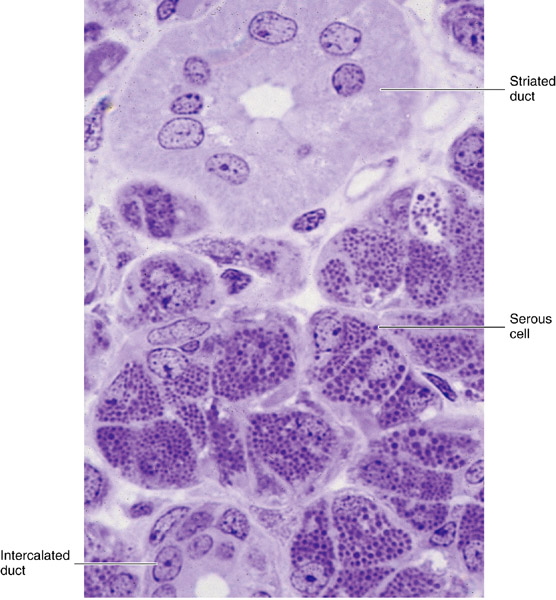 Serous acini 

spherical to ovoid sacs (60 - 150 µm) with a narrow lumen
wall: serous cells, myoepithelial cells, basement membrane
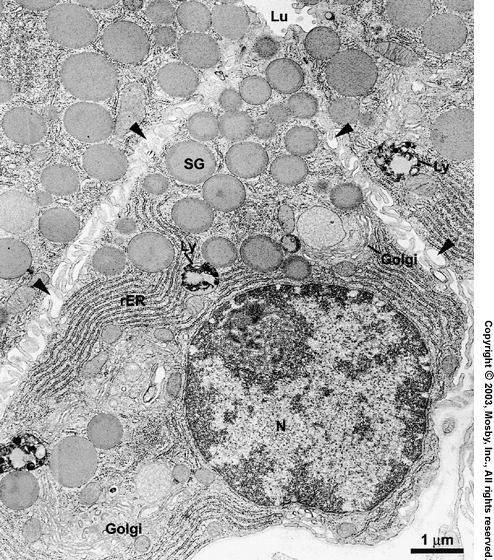 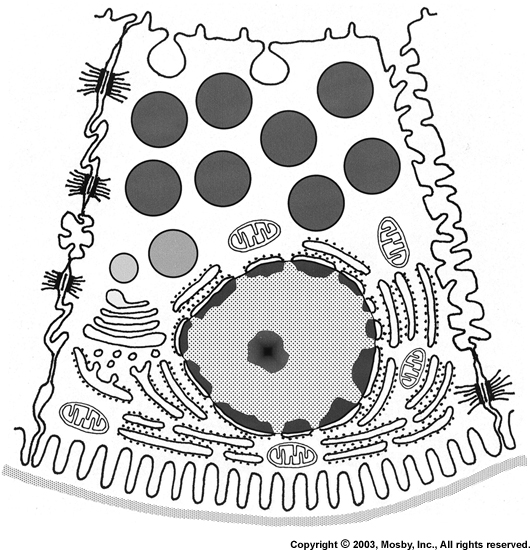 Cells
pyramidal shape and spherical nucleus at the base

below the nucleus is a basophilic cytoplasm (rER, mitochondria and ribosomes)

supranuclear - eosinophilic secretory grains / zymogenic = proenzyme
	(zymogen = inactive 	enzyme precursor)
Serózní buňky
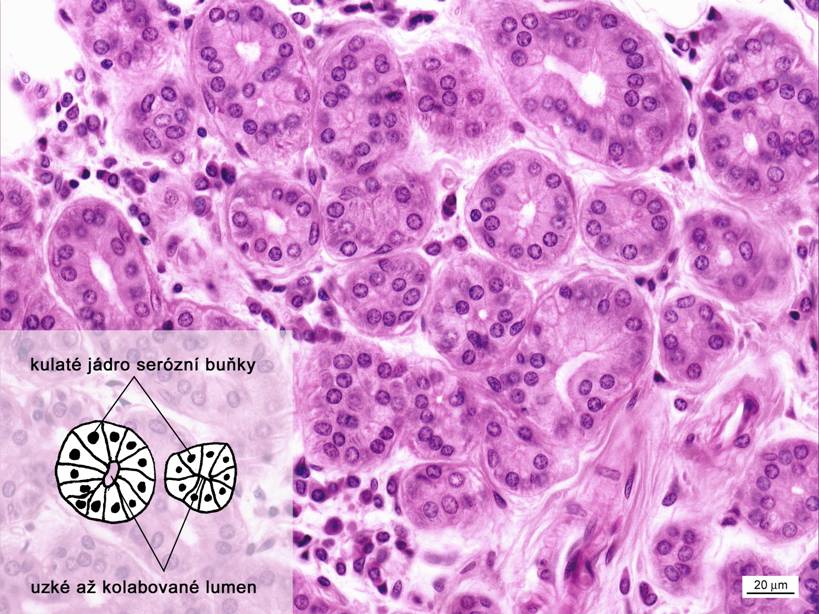 Serous acini
Serous cells
Aqueous secretion, rich in proteins and enzymes
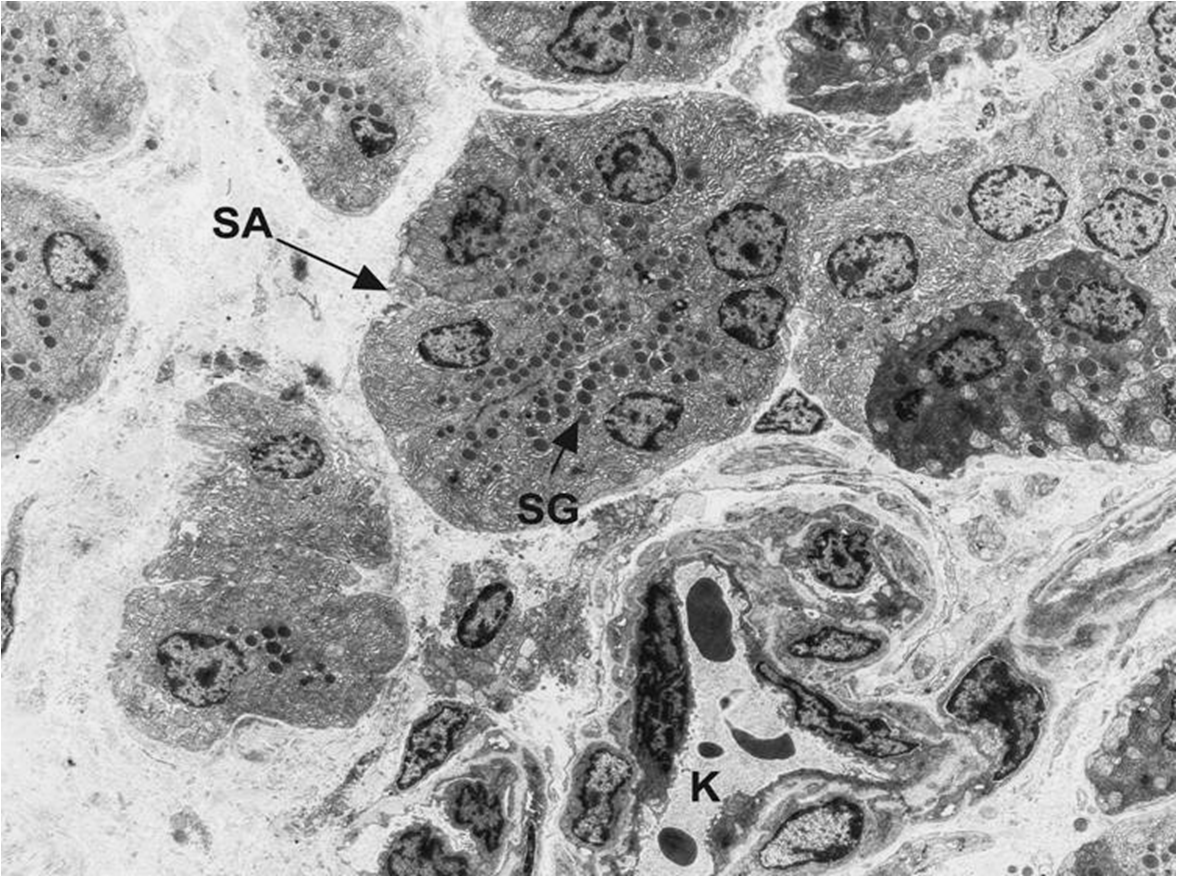 Rat salivary gland parenchyma: SA – serous acinus, SG – secretory granule, K – capillary. TEM, primary magnification 1,500x
Mucinous tubules 

Usually larger diameter than serous acins (about 200 μm), distinct lumen
On sections: transversely or longitudinally sectioned
Wall: cylindrical mucinous cells, myopithelial cells and basement membrane
Flattened nuclei
Apexes - numerous grains of mucinogen
Viscous mucus secretion
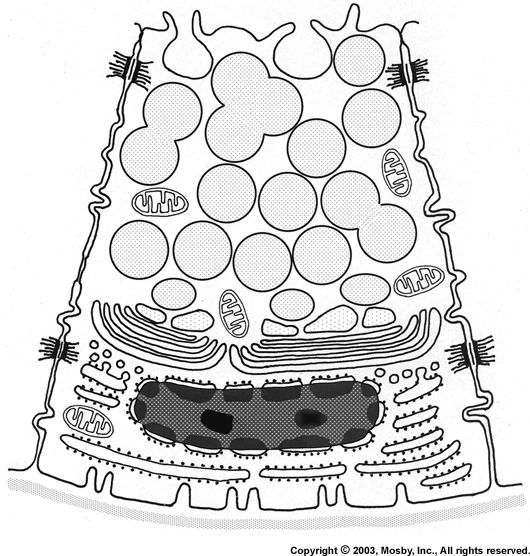 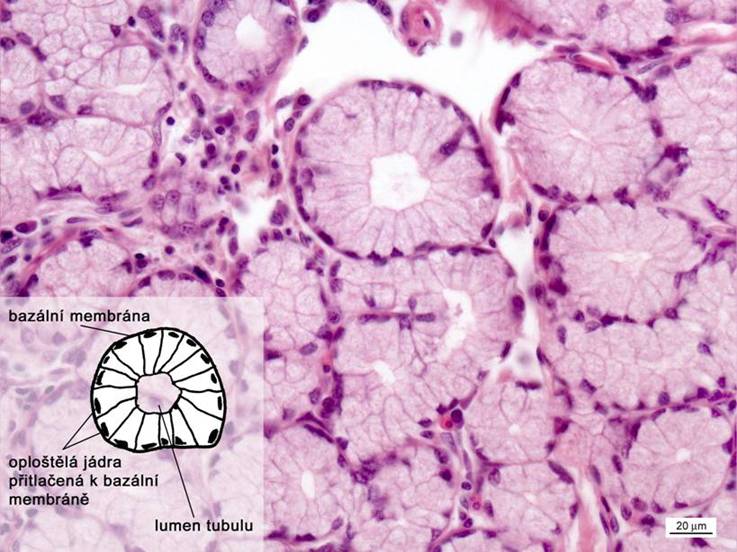 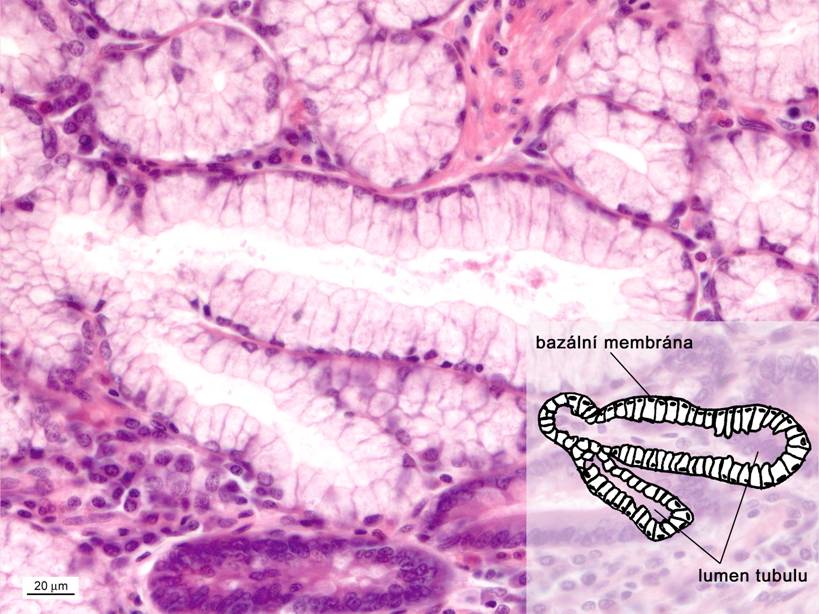 Tubules with lunules (Gianuzzi) - tubuloacinary units
Lunule (demilune) = aggregation of serous cells at one or both ends of a mucinous tube, similar to a demilunes
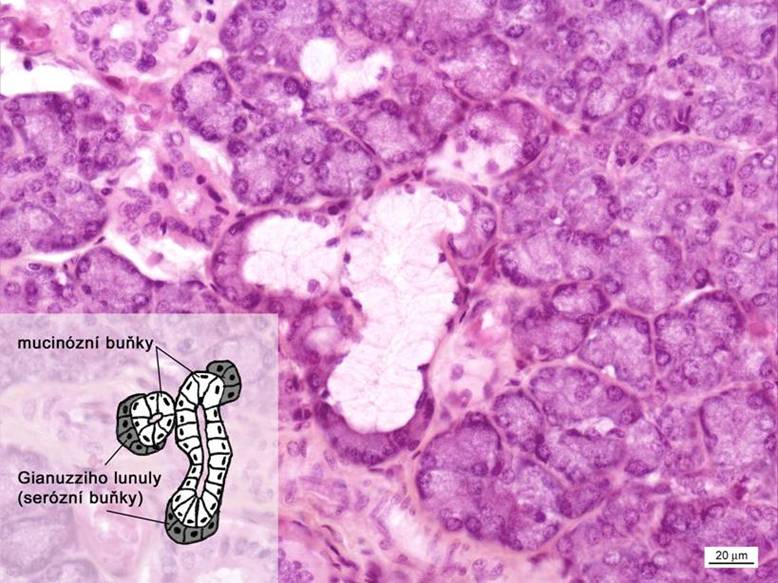 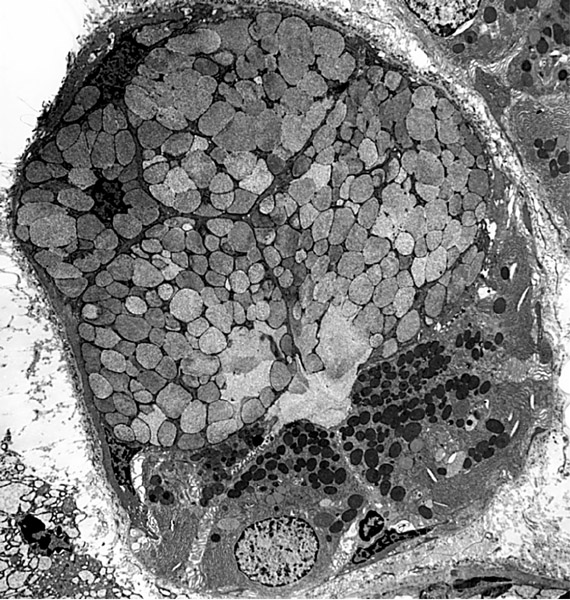 Secretory compartments
Mucinous tubules
Serous acini
Tubules with lunules
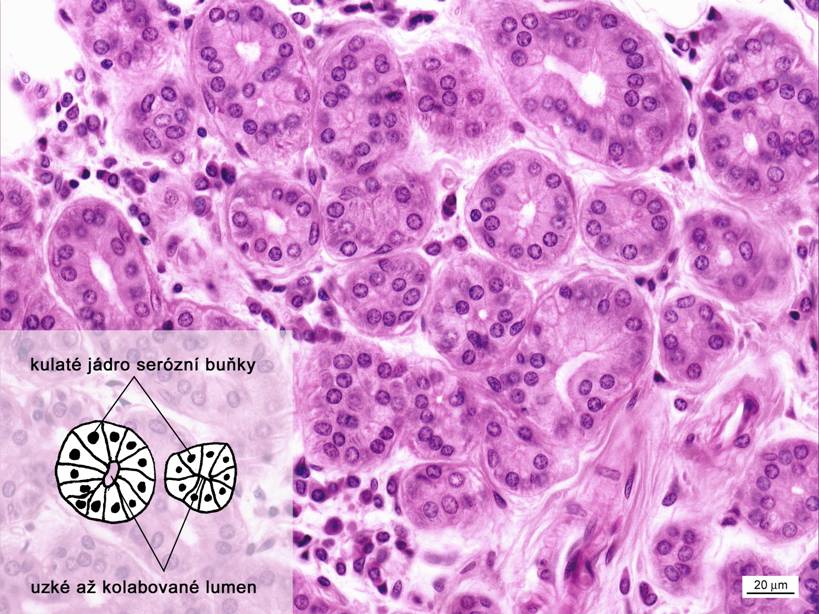 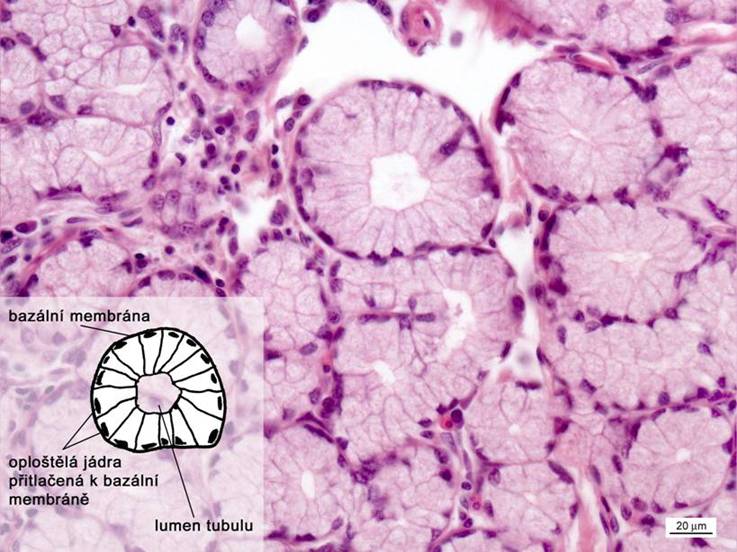 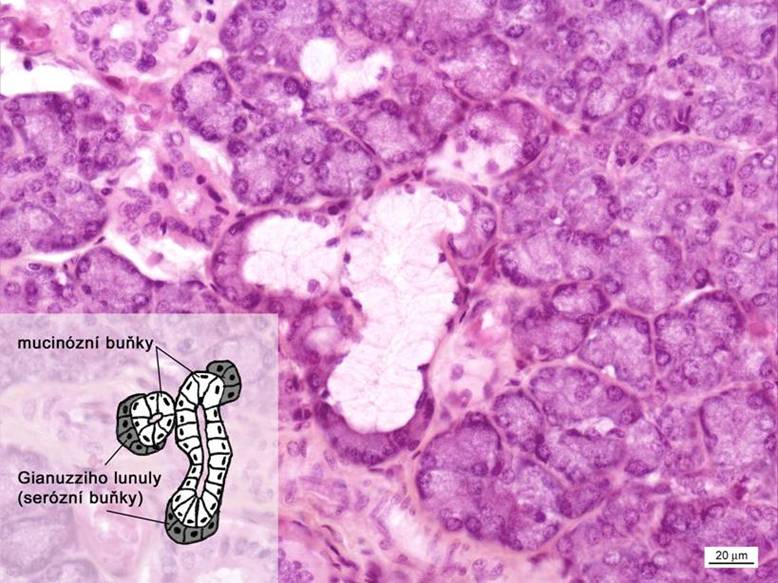 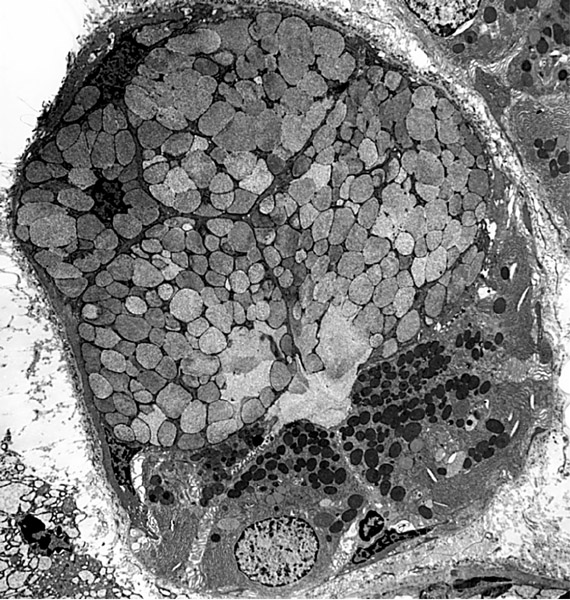 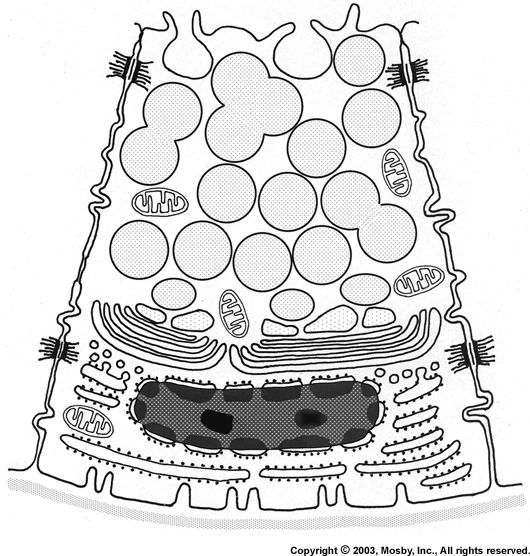 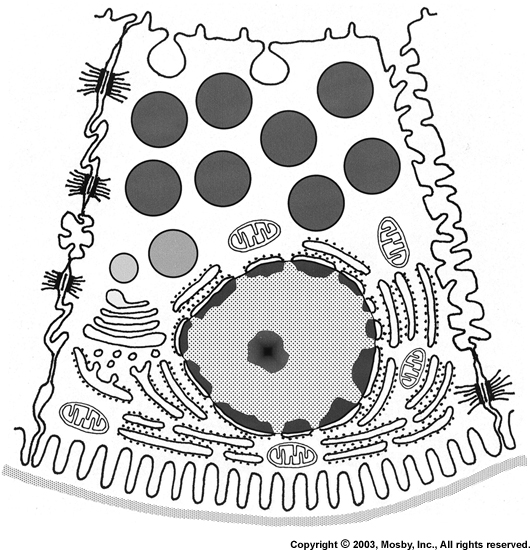 Secretory compartments
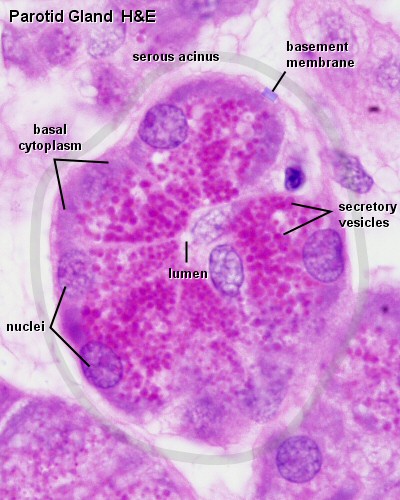 Serous acini

Mucinous tubules

Lunules (demilunes)
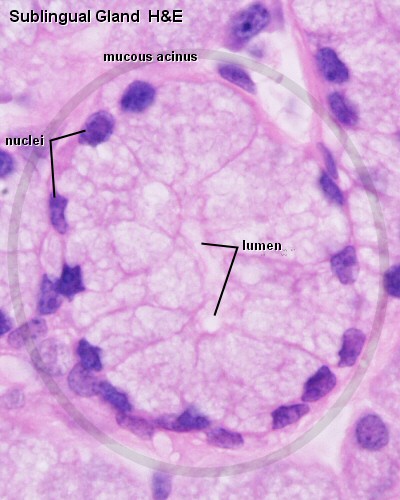 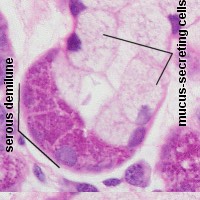 Myoepithelial cells
Capable contractions, Vegetative control
They regulate secretion, control nutrient supply and control electrolytes
Inserted between the bases of secretory cells (acins and tubules) and the basement membrane
Flattened body, several protrusions, between secretory and myoepithelial cells numerous desmosomes or hemidesmosomes
In the cytoplasm actin microfilaments (bundles) + cytokeratin filaments
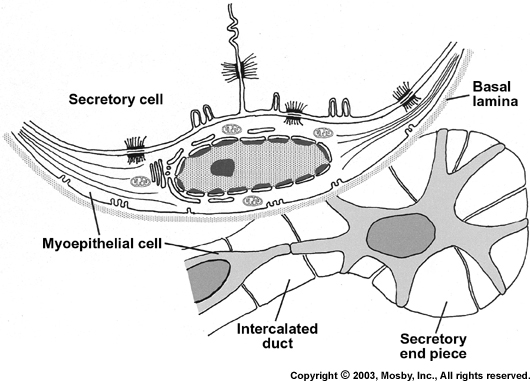 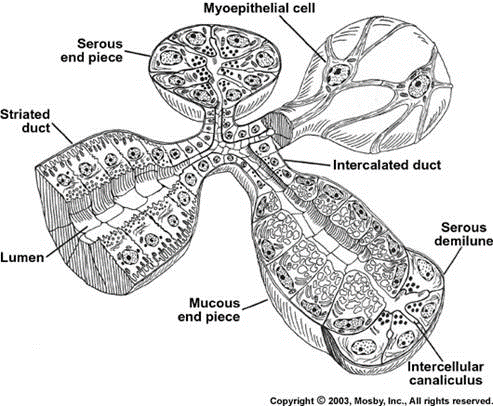 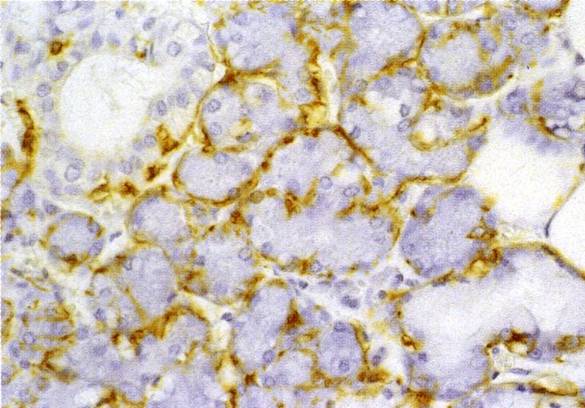 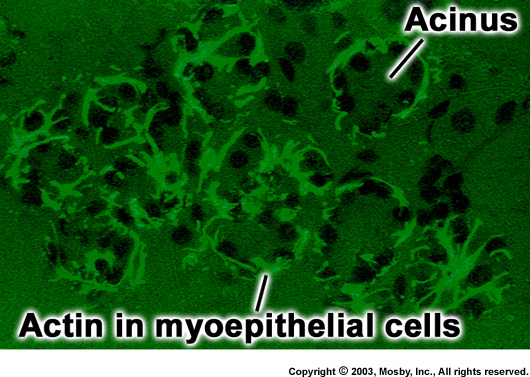 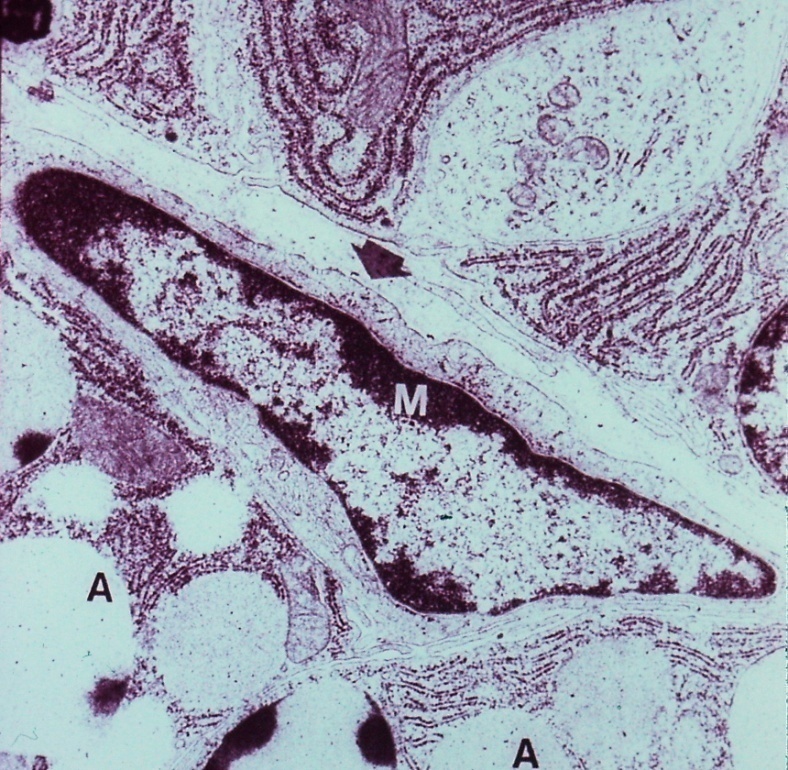 The cells help to release the secretion into the lumen of the secretory compartments and its further passaged through the inserted ducts (in the wall of which they are also present)

Origin: Neural crest, active from the 25th week of development
Salivary ducts types
– Intercelual (they do not have their own wall, intercellular space)
– Intercalated (simple squamous ep., only serous and mixed glands)                                                                
– Striated (simple cuboidal/low columnar ep.; basal labyrinth striation)
– Interlobular (simple – stratified columnar ep., in septs) 
– Main (stratified columnar ep.)
Intercellular
Striated
Main
Ducts
Intercalated
Interlobular
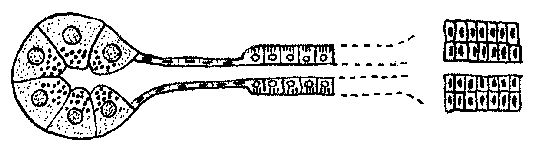 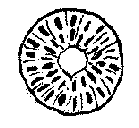 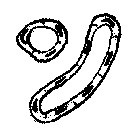 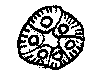 Intercalated ducts

Narrow and thin-walled channel, collapsed on slides
Wall: basal membrame, myoepithelial cells and simple squamouse to low cubic ep. 
Numerous in serous type of  glands
(cells of intercalated ducts secrete to saliva macromolecular substances: lysozym + lactoferin)
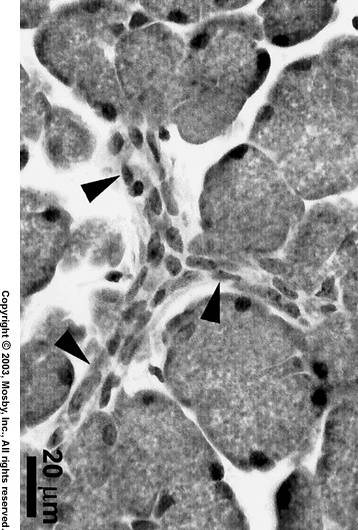 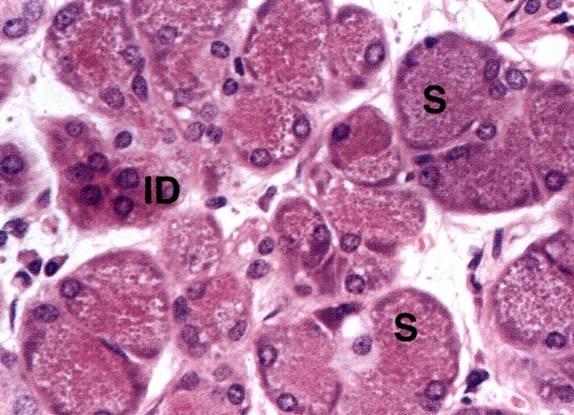 Striated ducts

Wider than the intercalated ducts (easy to find), usually in the middle of lobe 
Wall: Basal membrane and simple cuboidal/low columnar ep. 
Microvilli on apexes and an bases characteristic striation (basolateral labyrinth)
In the cytoplasm of cytokeratin filaments
The cells of striated ducts regulate the content of water and electrolytes (Na+, K+, Cl-, Ca2+, Mg2+, HCO3-) in the secretion.
Resorption of Na+, and Cl-
Secretion of K+ and HCO3-
nerve control
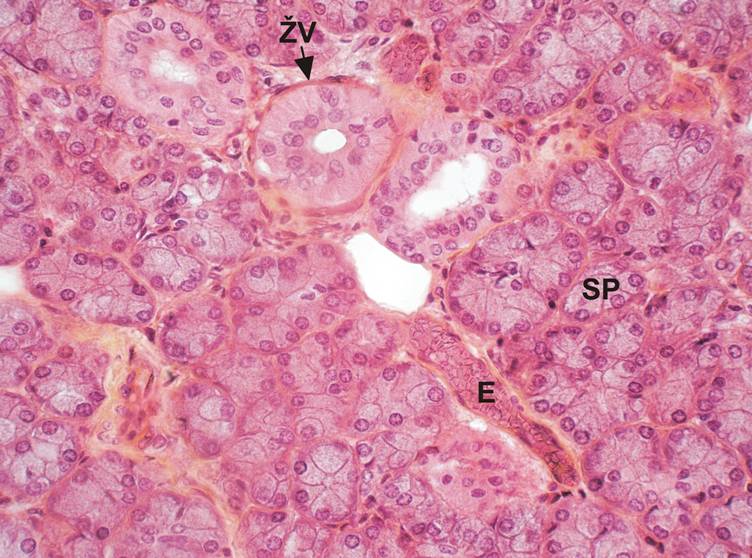 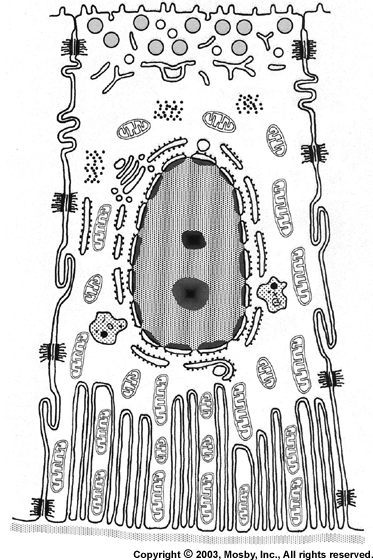 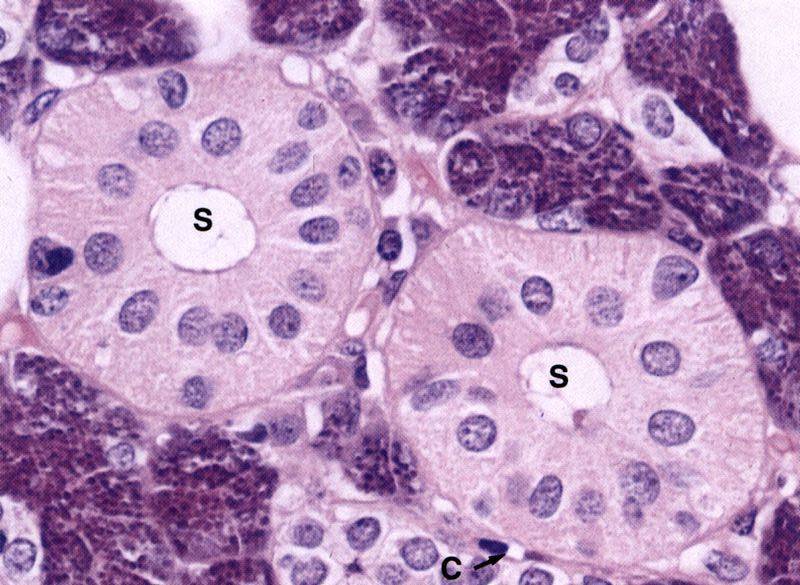 Glandula submandibularis
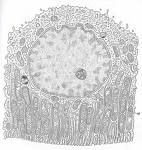 Striated duct – basal labyrinth
Epithelial cell
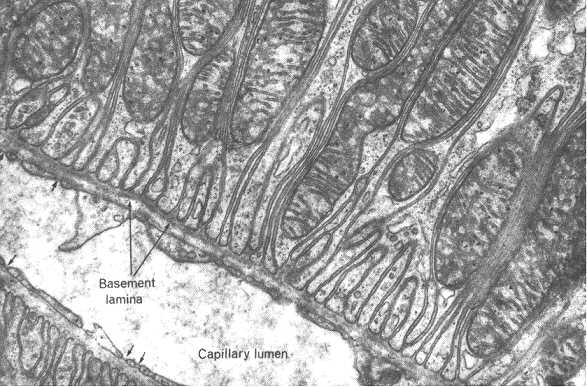 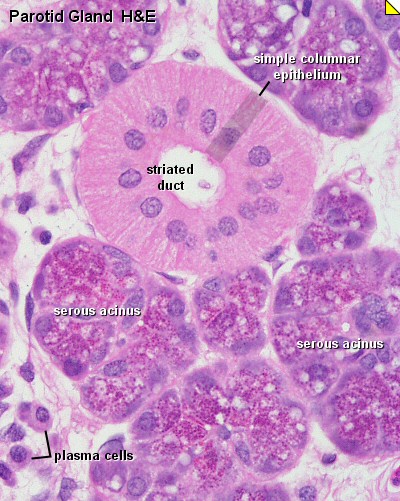 Base of epithelial cell:
Invagintion of cytoplasmic membrane, numerous mitochondria
Interlobular and main ducts

Interlobular ducts 
Located in fibrous septae between the lobes (columnar or stratified columnar epithelium)
They are formed by the connection of several striated ducts 
Lined by a high single-layer columnar and in the terminal sections also a stratified columnar epithelium
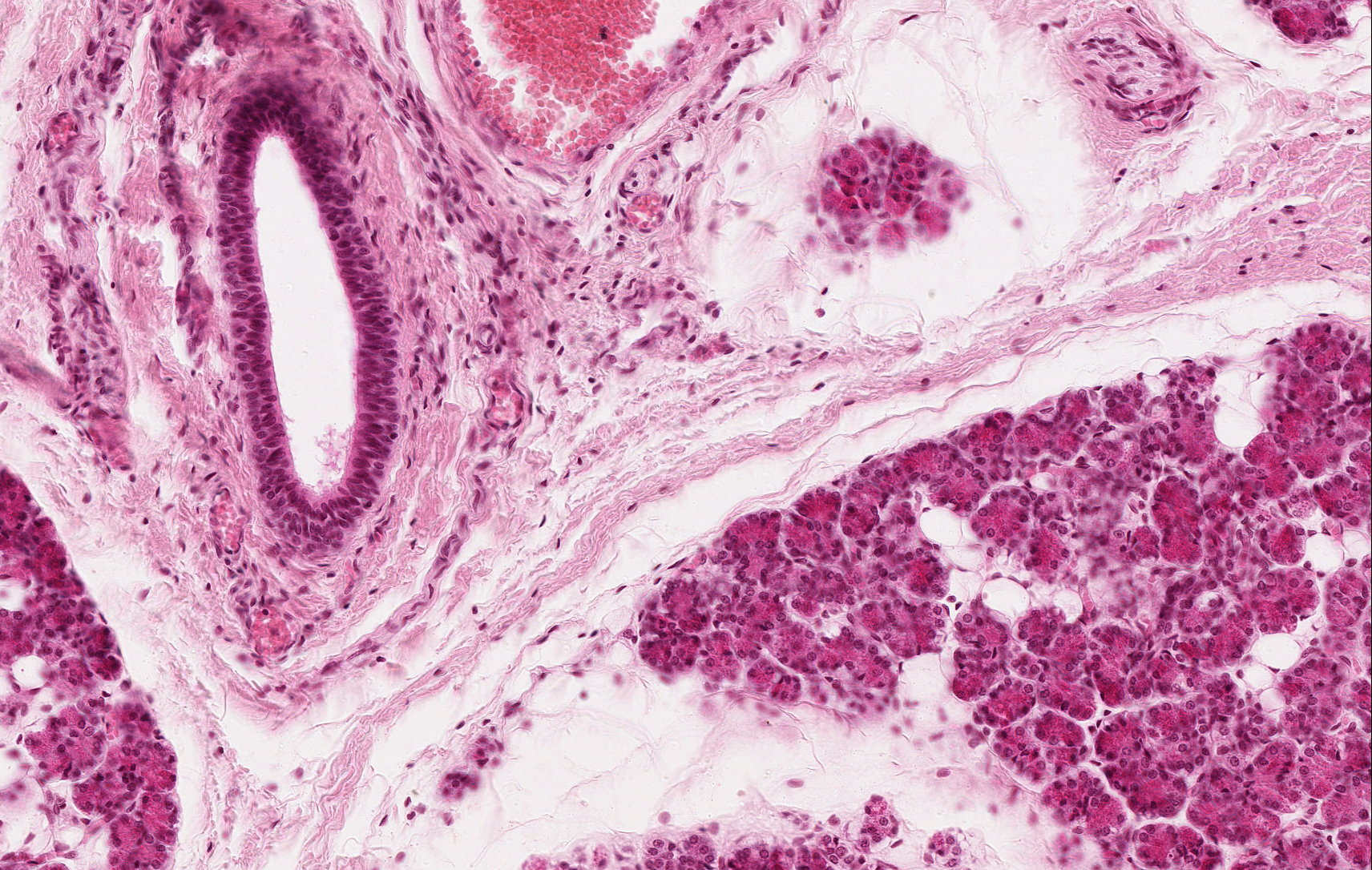 Main ducts
Stratified columnar ep. with goblet cells

Ductus parotideus
Ductus submandibularis
Ductus sublinguales (major et minores)
Main ducts

Stratified columnar ep.

In epithelium Goblet cells

Wall supported by the dense collagenous
connective tissue and smooth muscle cells
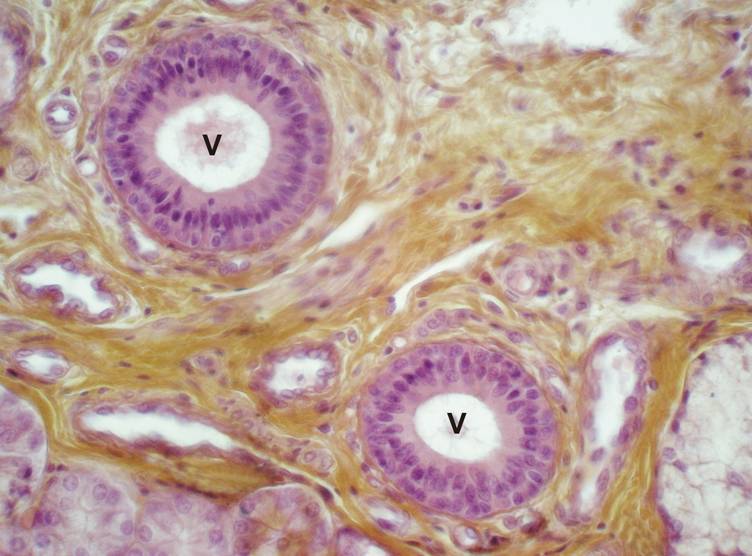 Ductus Rivini (V) – septum of gl. sublingualis.
Topography od large salivary glands
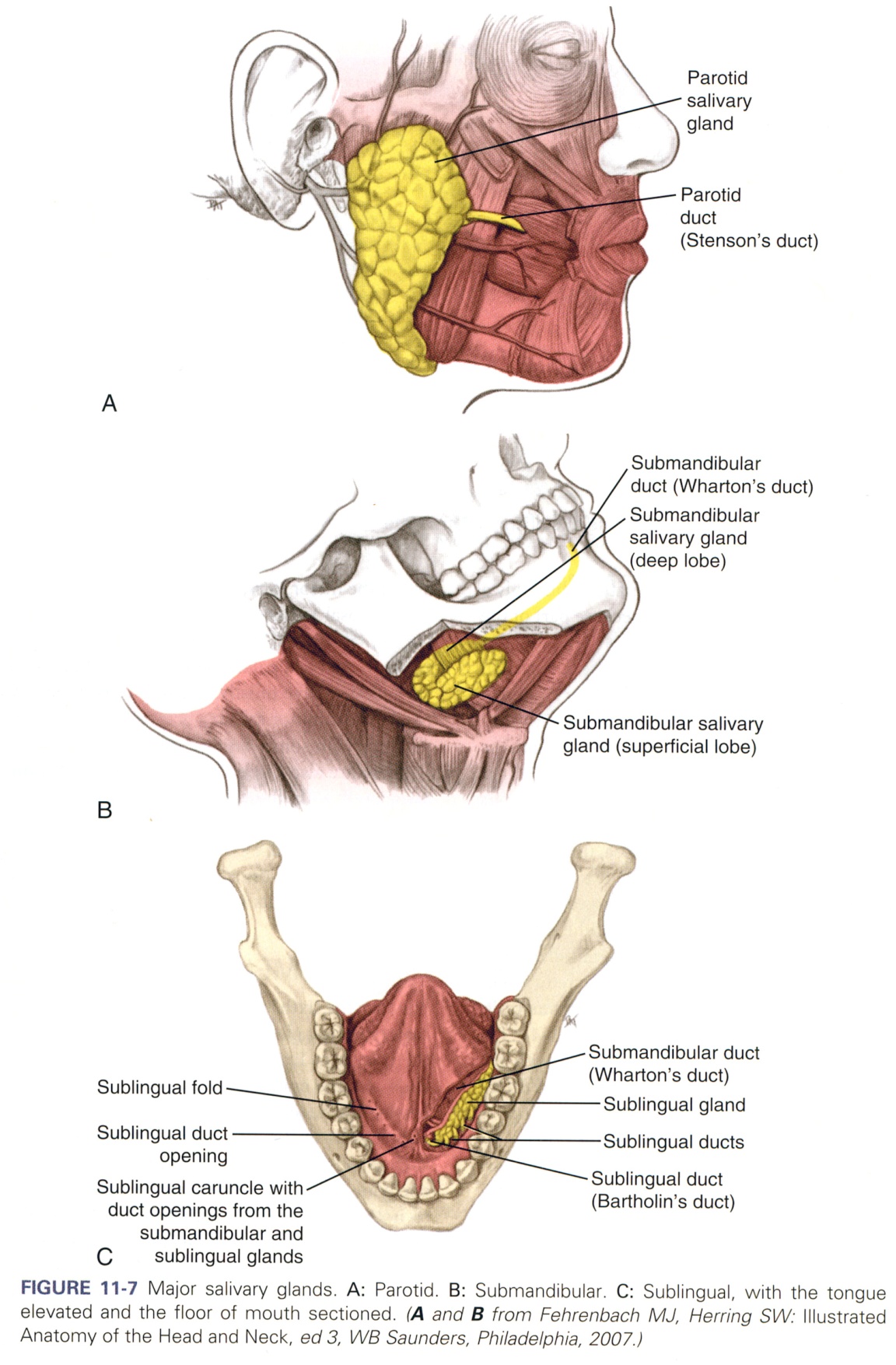 Ductus sublinguales (major et minores)
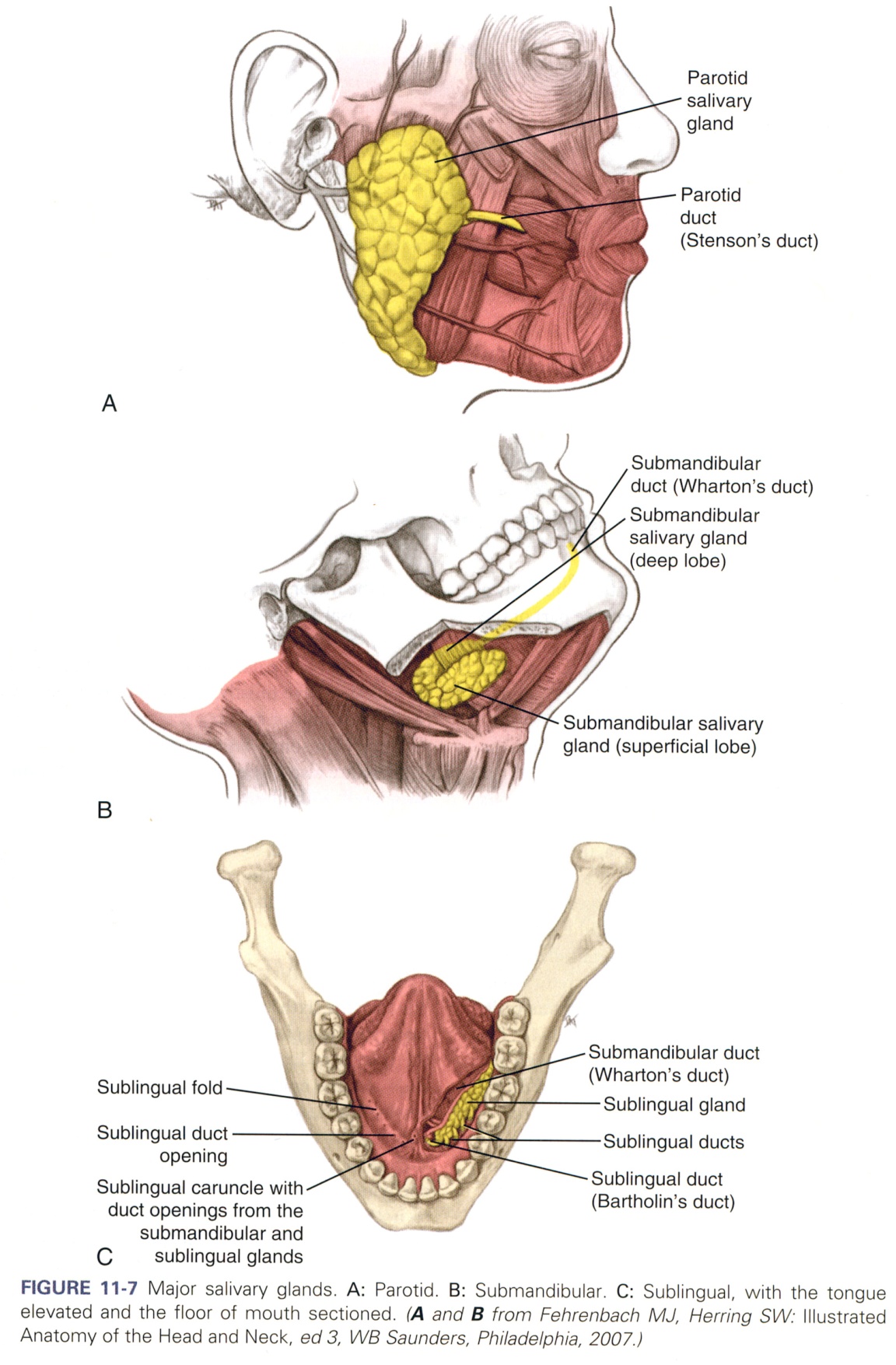 Ductus parotideus
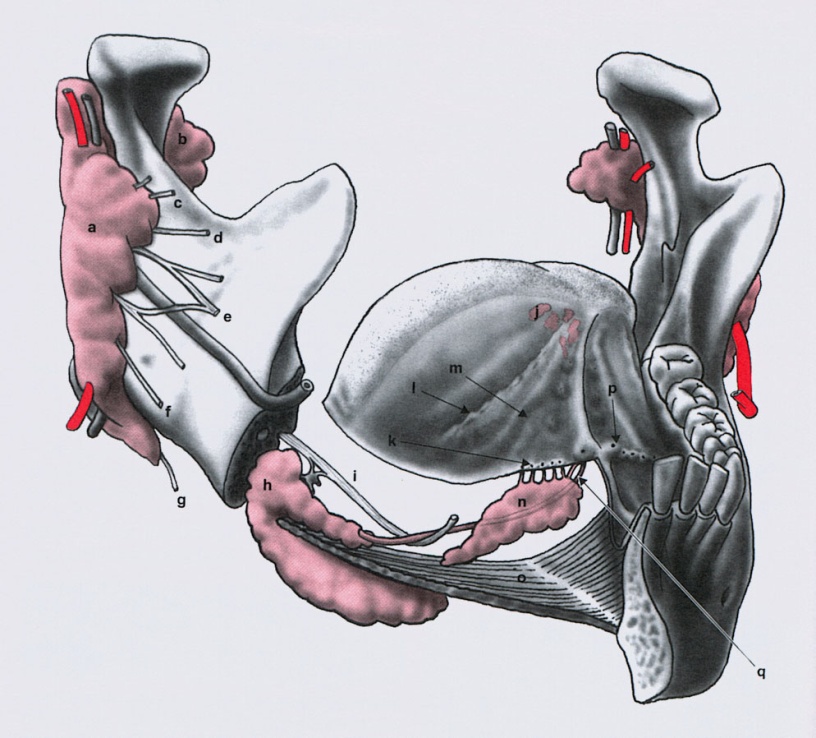 Ductus submandibularis
Glandula parotis
SEROUS gland
14 - 28 g 
capsule, septs and lobules
Serous acini, ducts: long intercalated ducts, numerous of striated ducts 
ductus parotideus (Stenoni) - 2. upper molar (Steno/Stensen, Niels)
adipocytes
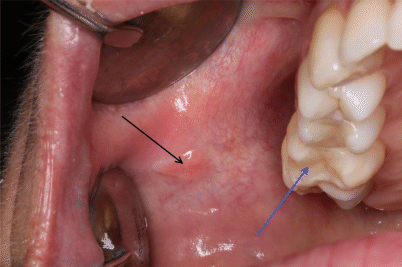 Papilla parotidea
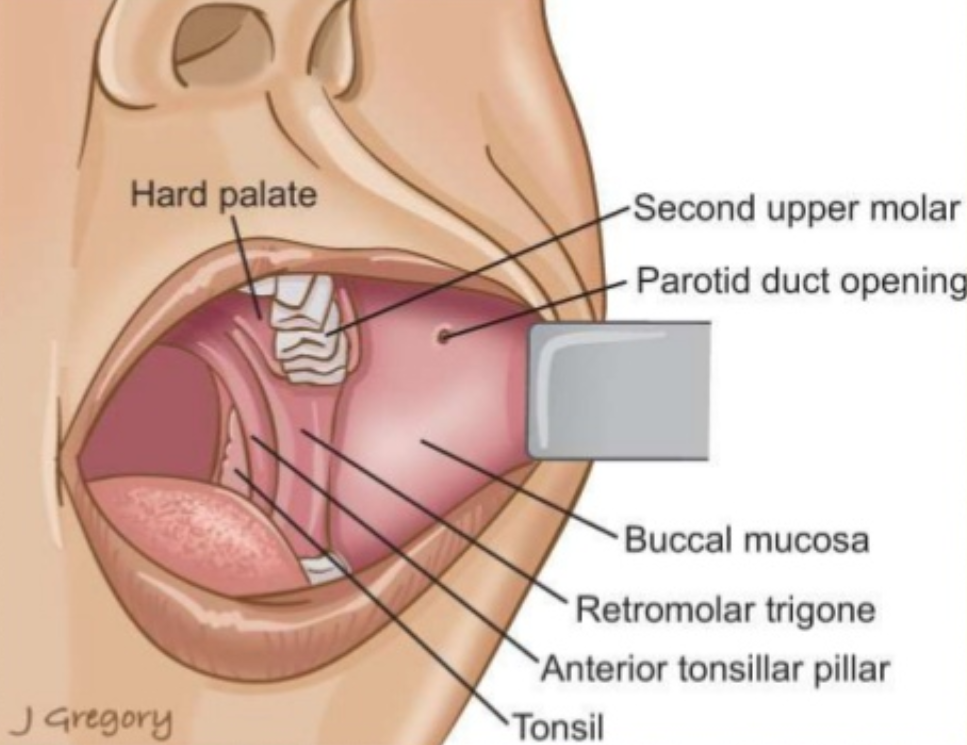 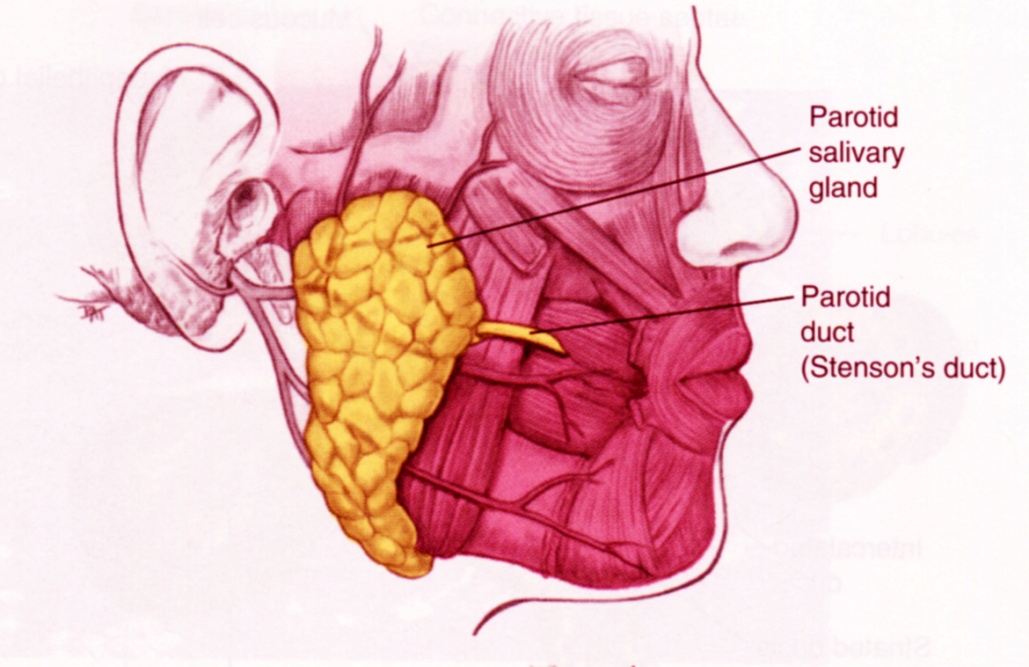 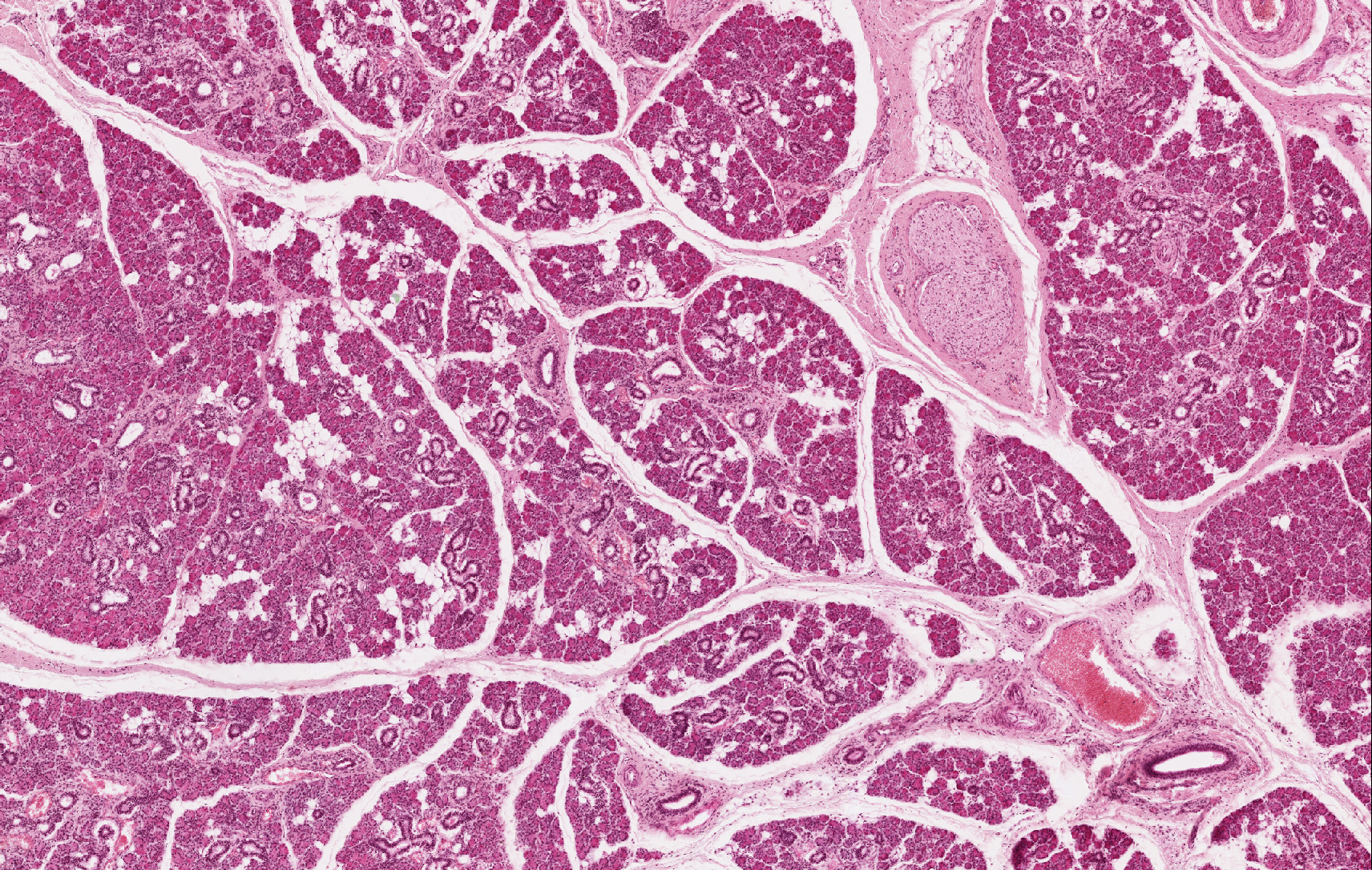 Glandula parotis
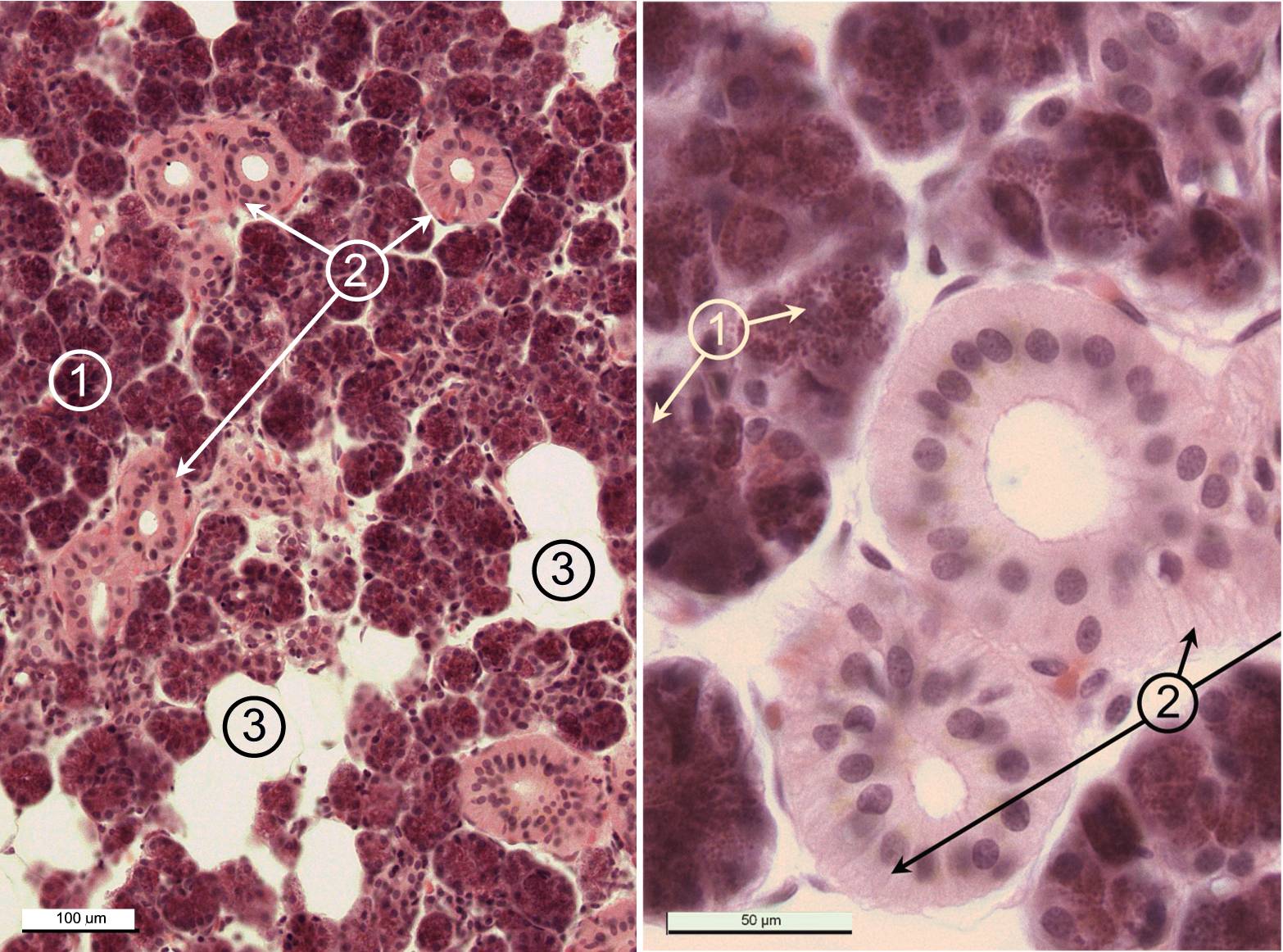 Glandula submandibularis 

MIXED tuboalveolar gland, predominantly SEROUS 
10-15 g
serous acini - 80 %, rest are mucinous tubules with Gianuzzi demilunes 
intercalated and striated ducts 
ductus submandibularis (Whartoni) - frenulum linguae
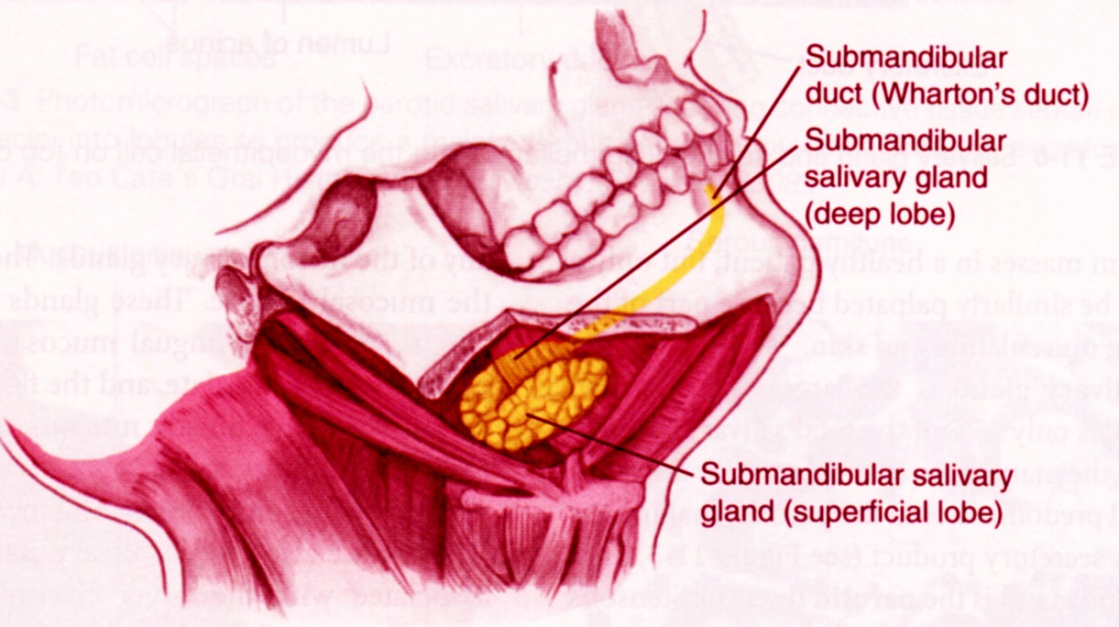 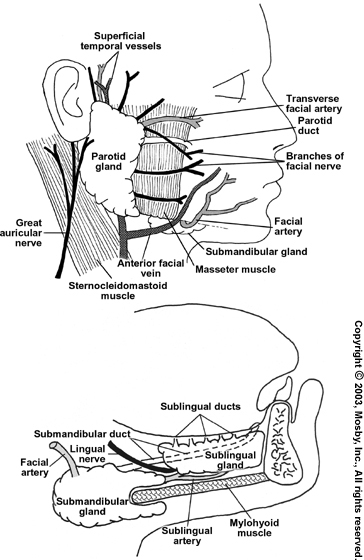 trigonum submandibulare
Glandula submandibularis
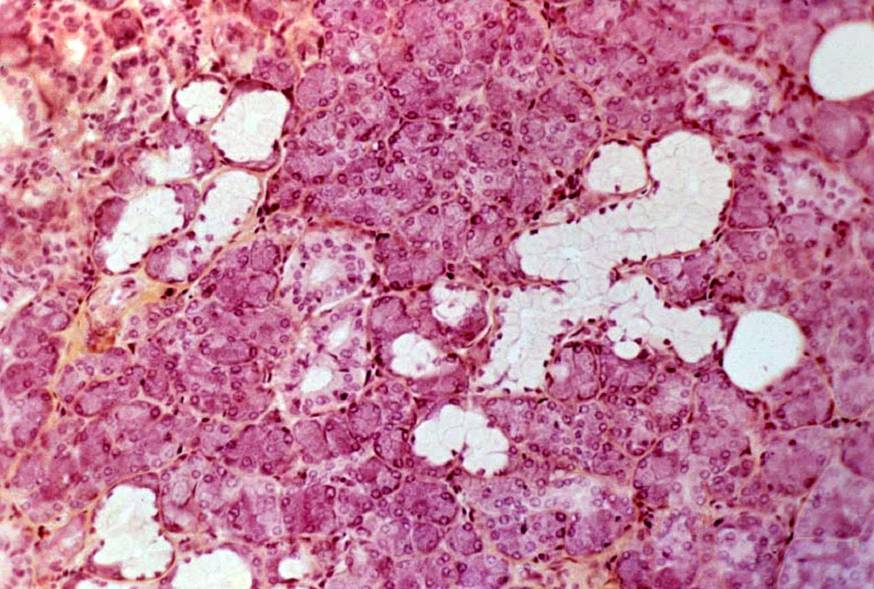 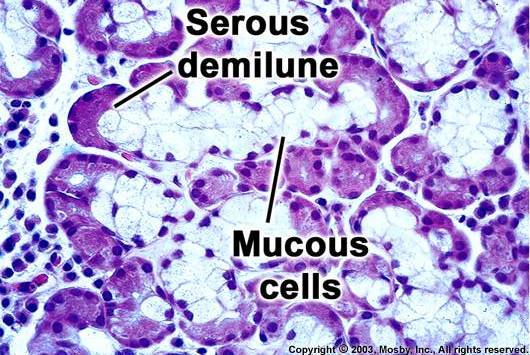 Glandula sublingualis 

MIXED tuboalveolar gland, predominantly MUCOUS
2g 
located on the floor of the mouth on mylohyoid muscle near the midline
Mucinous tubules, serous acini are rare, instead of them: Gianuzzi demilunes
Intercalated ducts are missing, striated ducta are present, but are reduced in number and short

ductus sublingualis major (Bartholini)
ductus sublinguales minores (Rivini)
along the crest of the plica sublingualis
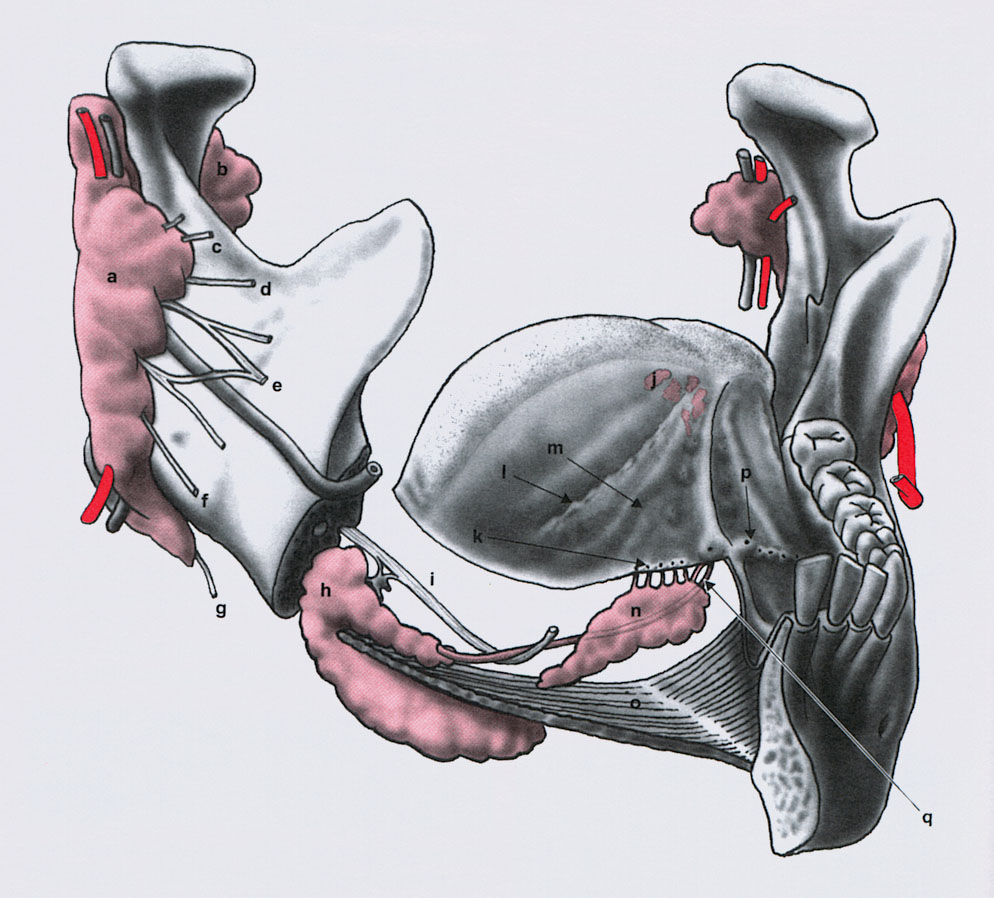 Glandula sublingualis
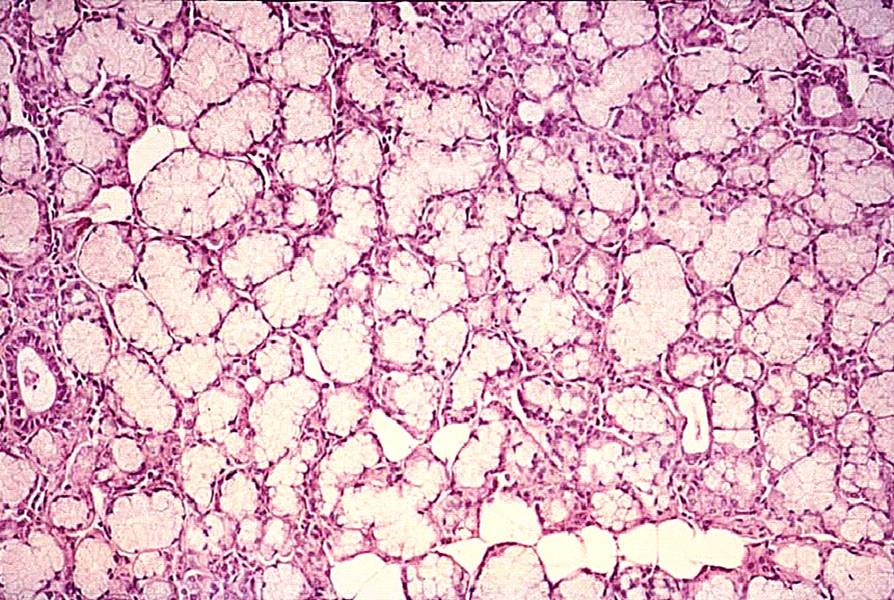 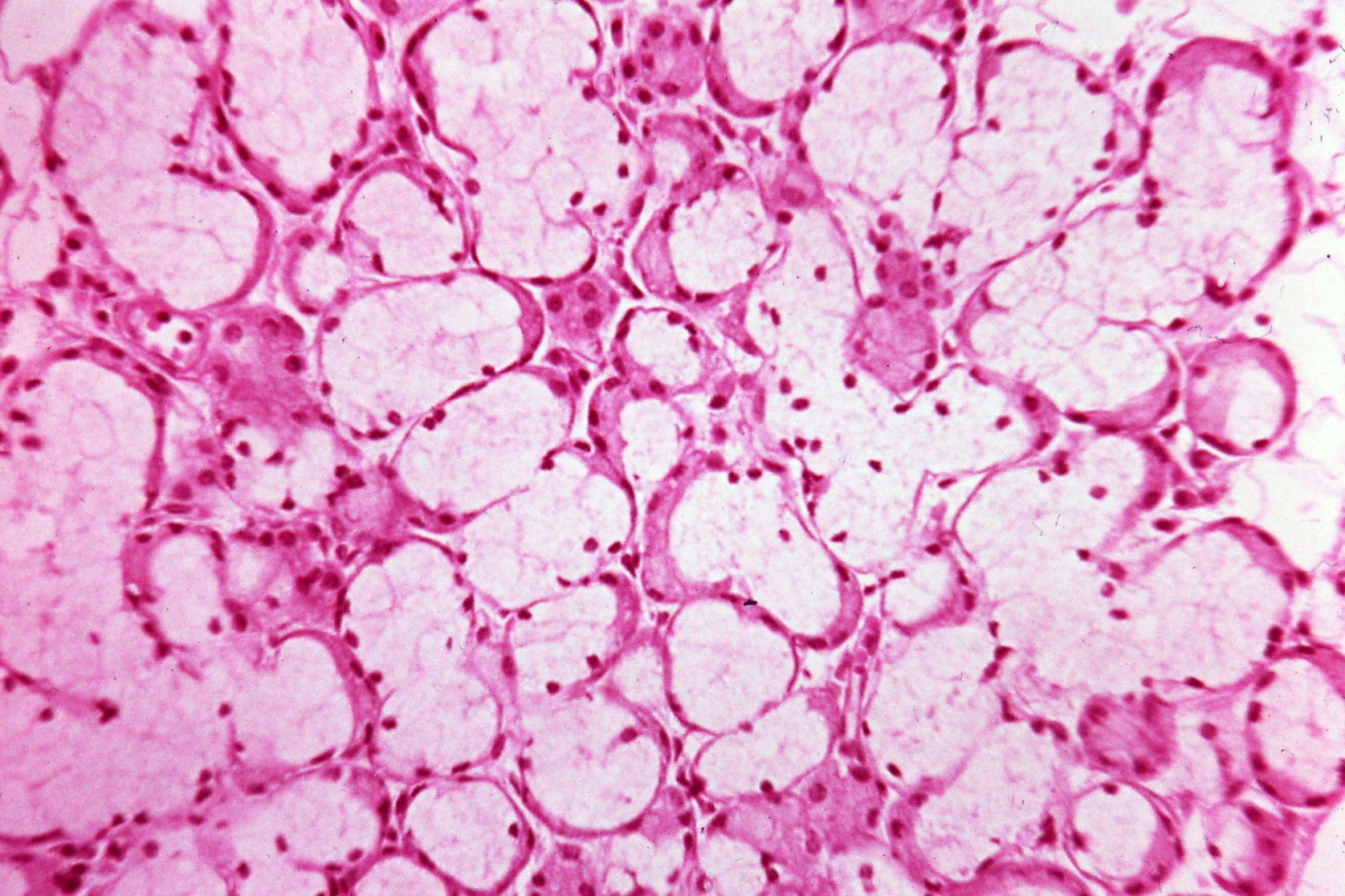 Saliva
Product of all salivary glands of the oral cavity
1.0-1.5 liters / day (0.3-0.6 ml / min)
Small glands 10 % / large glands 90 % (gl. Parotis 25 %, gl. Submand. 60-65 %, gl. Sublingualis 10 %)
Clear or slightly opalescent viscous liquid, slightly acidic pH: 6.8 (6.5 - 7.2)
It consists of a liquid and solid component: 
Liquid: 	water (95%)  
	ions - Na +, K +, Cl-, Ca2 +, Mg2 +, HCO3-, etc.
	proteins: amylase (ptyalin) and maltase, peroxidase, lysozyme, lactoferrin
	glycoproteins - mucus (mucin)
	immunoglobulins (Ig A, IgG and IgM)
	small organic molecules (glucose, amino acids, urea, uric acid, etc.)

Formed: 	removed dead cells of the epithelium of the oral cavity, 
	salivary bodies (altered lymphocytes) and 
	non-pathogenic saprophytic bacteria
2 stages of saliva production: primary saliva (isotonic) – before passing through striated ducts and definitive saliva (hypotonic) - was modified by striated ducts
Saliva function

Protective: 	forms a thin film on the surface of the mucosa and teeth - a salivary film
		stimulates repair processes in the oral cavity                             
		participates in remineralization and maintains tooth integrity
		ensures moisture and self-cleaning of the oral mucosa
		protects teeth from bacteria    
Antimicrobial: 	proteins with bacteriostatic effect - lysozyme, peroxidase, lactoferrin, etc.
Moisturizing:   	moisturizes dry food and makes them easier to swallow
Digestive:    	initiates cleavage of polysaccharides (salivary amylase)
saliva is a sensitive indicator of oral health 
(changes during periodontal disease, caries, candidiasis, etc.)
Pathology (diseases) of the salivary glands

Sialadenitis (sialoadenitis) – inflammation of the salivary glands, of bacterial or viral origin

Sialolithiasis - saliva in the ducts becomes a viscous to such an extent that the concentrated secretion can secondary calcify - prevents drainage - impermeability of the outlets
	Sialolithiasis in small salivary glands - dilatation of secretory compartments (mucocele), and enlargement of glands
	In case of obstruction of the ductus submandibularis - large retention cyst located at the base of the oral cavity - ranula
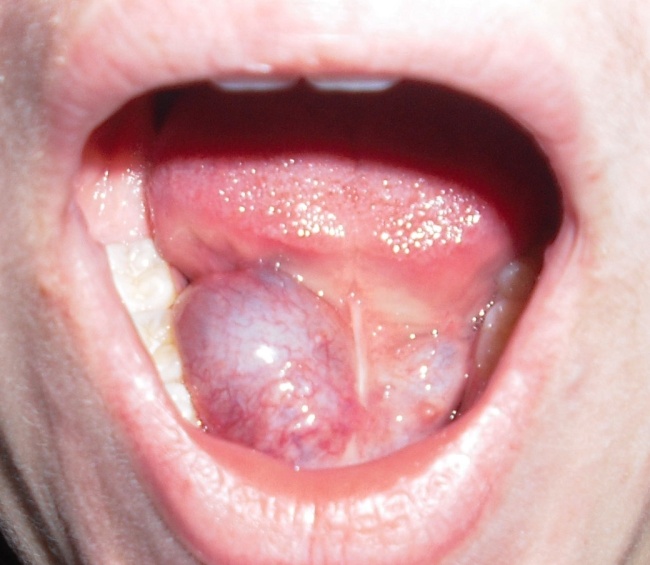 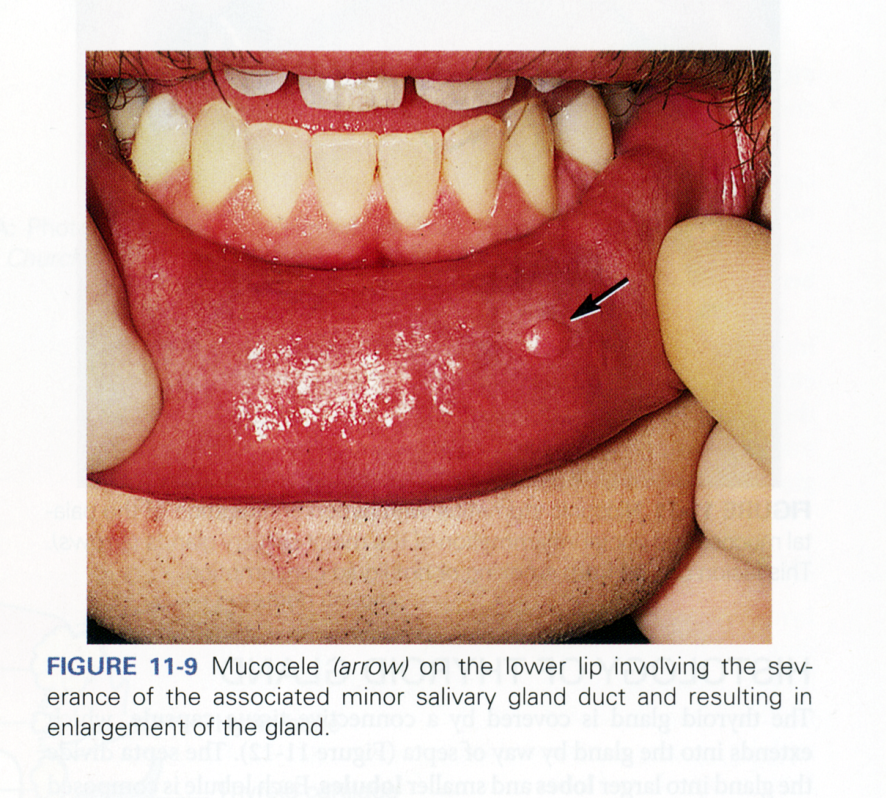 Control of salivary gland function

Autonomic nervous system: efferent fibers enter the glands from the parasympathetic and thoracic sympathetic fibers, forming dense network on the surface of the secretory compartments and ducts

Stimulation of sympathetic fibers reduces saliva production
Stimulation of parasympathetic fibers increases saliva production


small salivary glands secrete constantly
the large salivary glands secrete only on stimulus
(eg chemical, mechanical, etc.).

Atrophy of the glandular parenchyma
atrophy accompanies some systemic diseases,
drug-induced, irradiation 

Consequence: hyposalivation - xerostomia ("dry mouth")
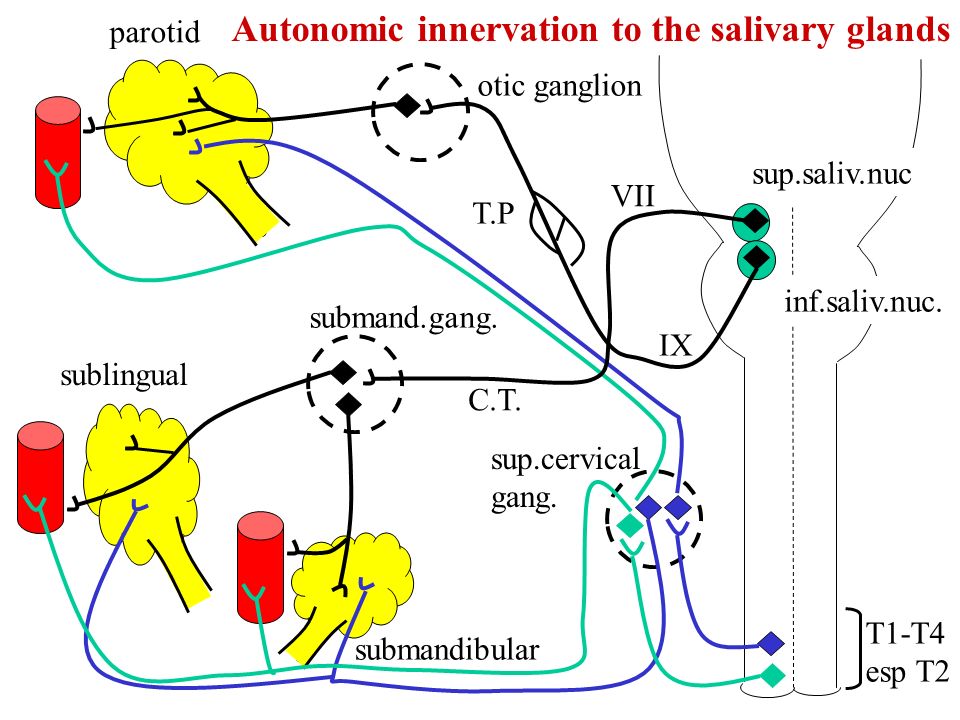 Basics in the phylogenesis and comparative tooth anatomy

Teeth - calcified structures that derive from the ectoderm and ectomezenchyme (neural crest)
Evolutionarily in phylogeny, they appear only in the jawed vertebrates – Gnathostomata
Ancestor of teeth - placoid scales in fishes that covered the surface of the body and the oral cavity
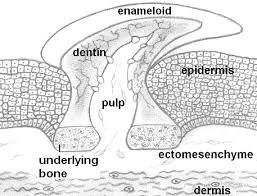 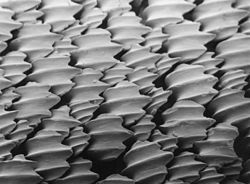 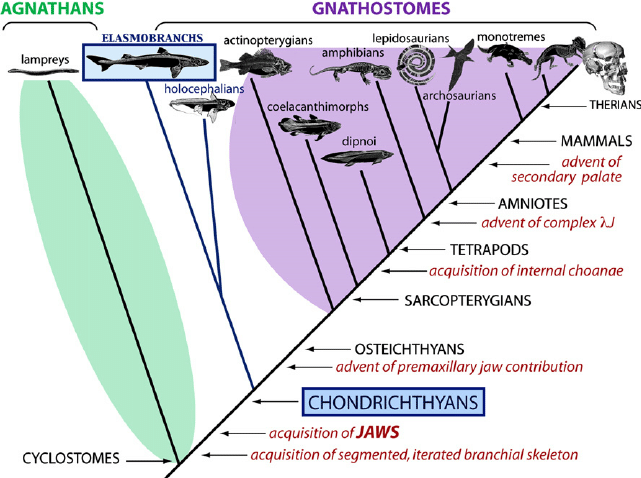 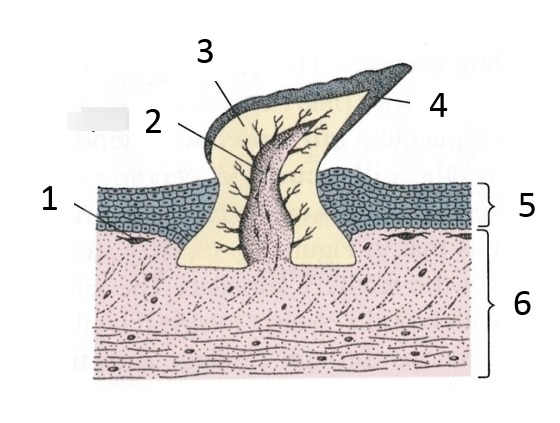 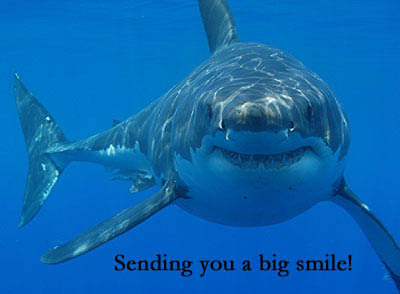 Phylogenetic classification of teeth


According to the shape of the tooth and the shape of the crown:
Haplodontic teeth - shape of simple cones (preserved in some fish and amphibians) - picture C

Protodont teeth - they also have a conical shape, but the crown is distinguished into anterior and posterior humps (fossil marsupials)

Triconodontal teeth - with a crown consisting of 3 bumps, which are placed in one row in the direction of the dental arch (ancestors of mammals) - Fig. D

Tritubercular teeth - crowns also have 3 bumps, which formed 2 rows: buccal and lingual (marsupials, insectivores, beasts and ungulates) - fig.E
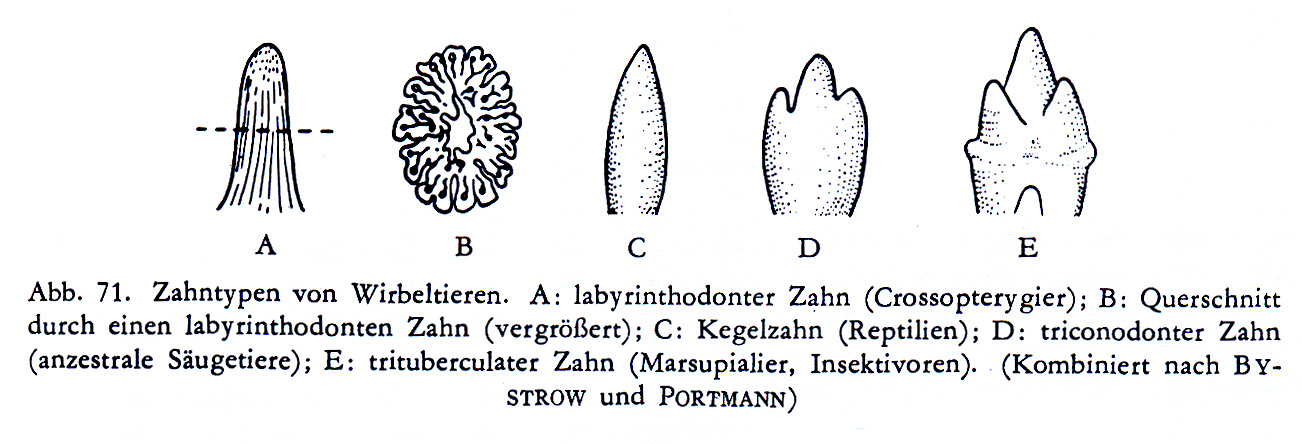 Number of teeth - species characteristic, variable, approx. 15 - 170 teeth.
The number of teeth is an important taxonomic feature.
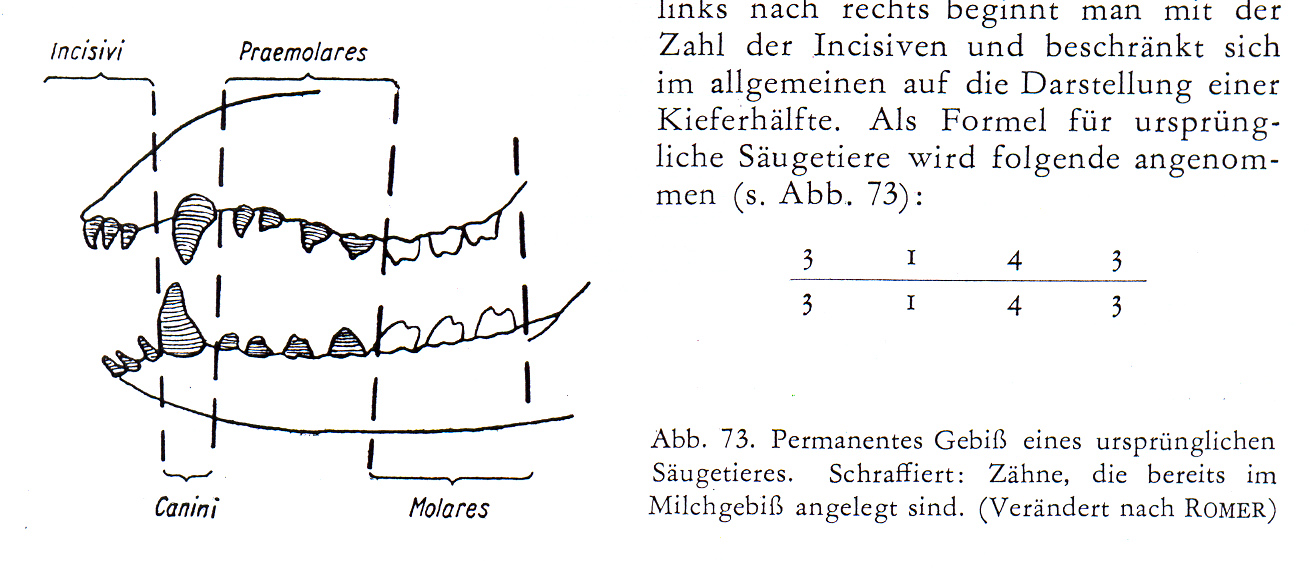 I1  I2  C  P1  P2  M1  M2  M3
Human: 32
permanentní dentice – LH kvadrant
Set of all teeth = dentition
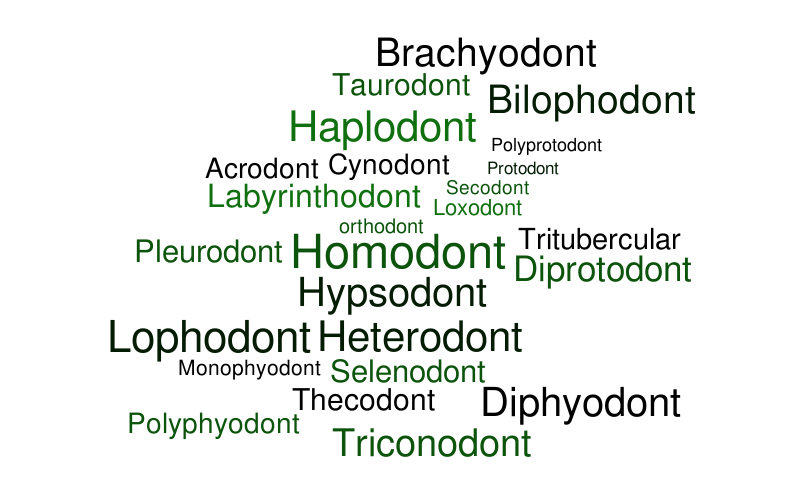 Set of all teeth = dentition
Types of dentition

Shape of teeth:	homodont - identical in shape
		heterodont - different in shape
		(in mammals dentes incisivi, canini, praemolares and molares)

According to the number of replacements (sets of teeth) during life:
		monofyodont - e.g., Holocephala - chimeras)
		difyodont (dentes decidui, dentes permanentes) – e.g. mammals
		polyphyodont - e.g., fish, lower amphibians
 
According to the attachment of the teeth to the jaw:		
		acrodont - attach to the jaw from above (bony fish, amphibians)
		pleurodont - on the jaw from the side (for reptiles)
		thecodont - inserted into dental sockets –
		recent mammals (dinosaurs, crocodiles)
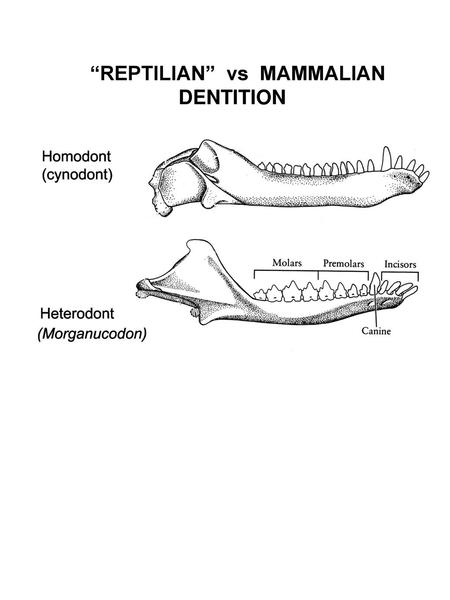 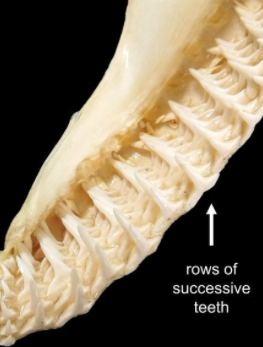 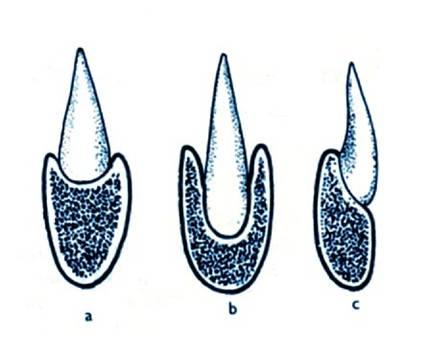 Set of all teeth = dentition


Podle typu růstu zubů:	Brachyodont	- Long root
			Hypselodont	- No root – continuously-growing
			Hypsodont	- High crown
			Mesodont
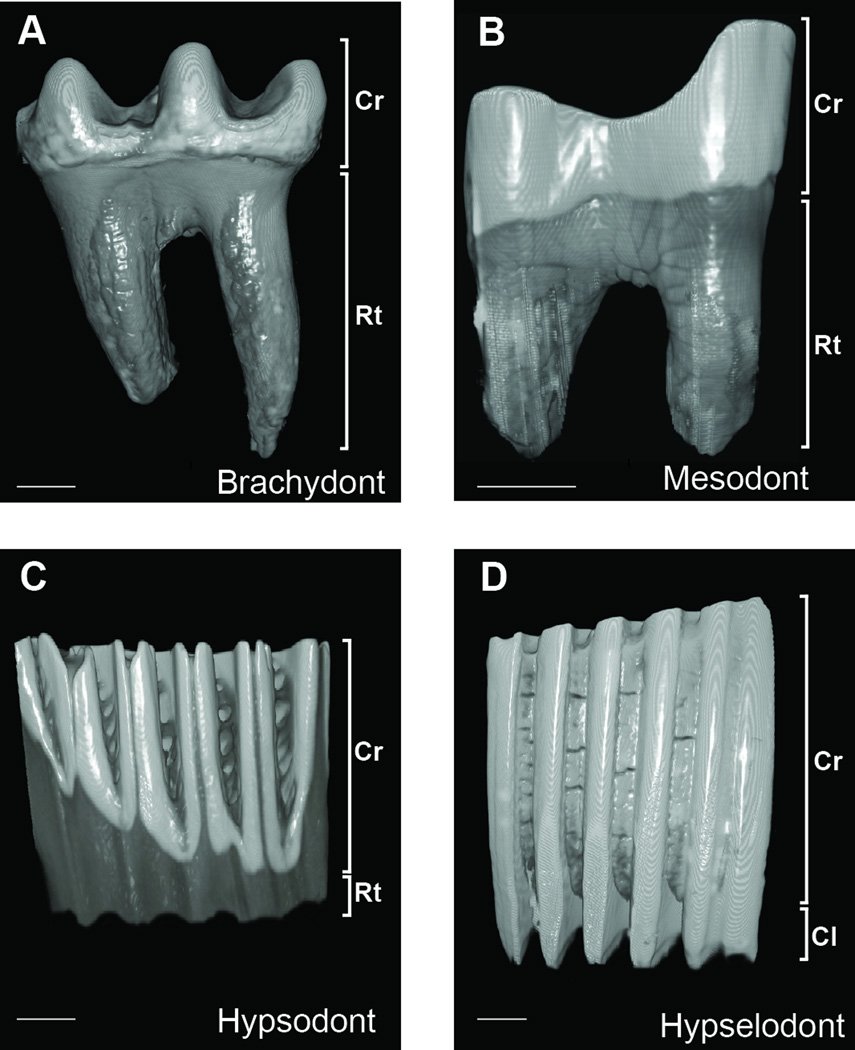 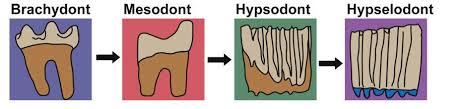 Human dentition is:
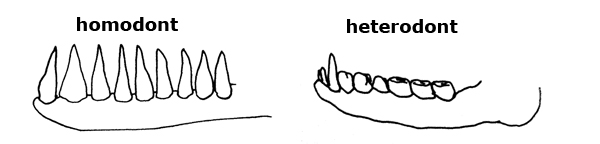 Heterodont
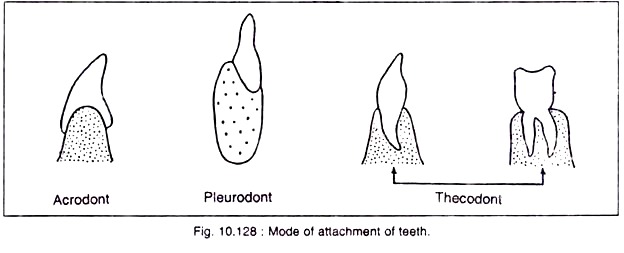 Thecodont
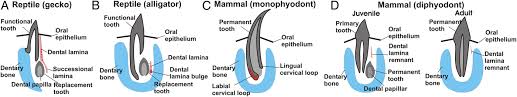 Diphyodont
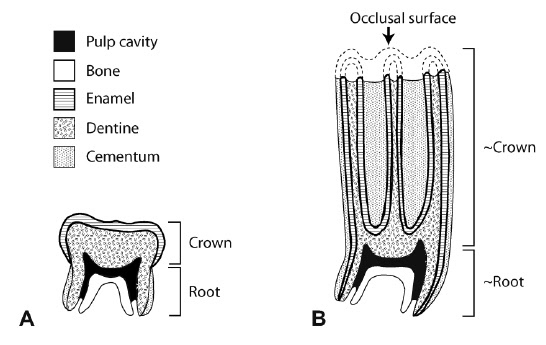 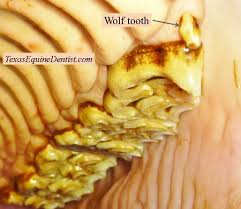 Brachydont
Tooth numbering
Several possibilities

Beginning letter
	incisors – dentes incisivi    		I1, I2/ i1 , i2
	canines – dens caninus    			C / c
	premolars – dentes premolares 		P1, P2 / p 1, p 2 
	molars – dentes molares 			M1, M2, M3 / m1, m2, m3 

Number
international marking using "two-digit code" 
(ISO System - International Standards Organization Designation system: teeth divided into quadrants (clockwise):

1 - 4 	dentes permanentes
5 - 8 	dentes decidui
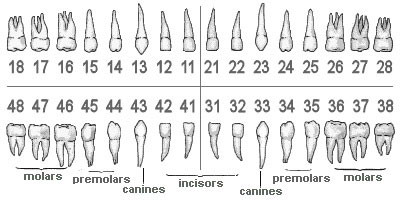 Dentes permanentes
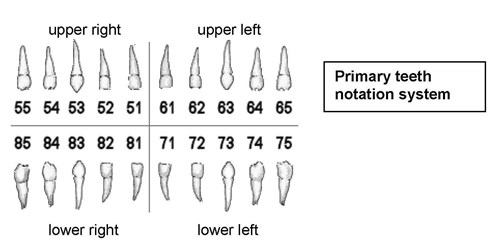 Dentes decidui
Directions
coronal		vestibular (labial, bucal)
	apical 			lingual (palatinal)
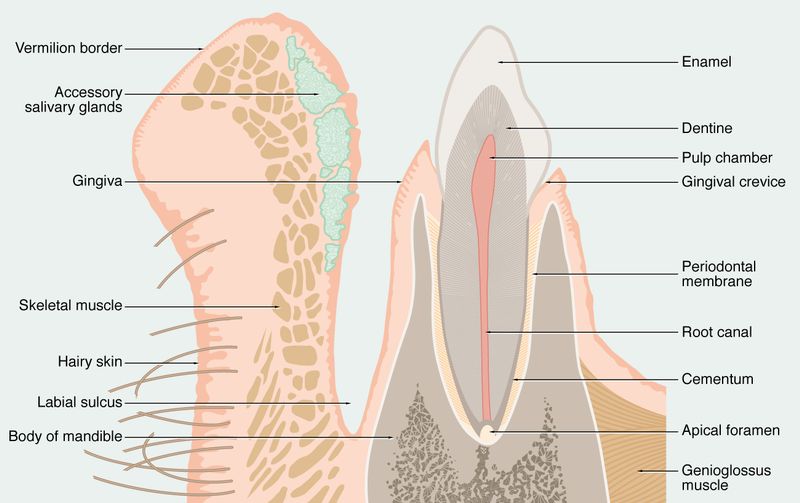 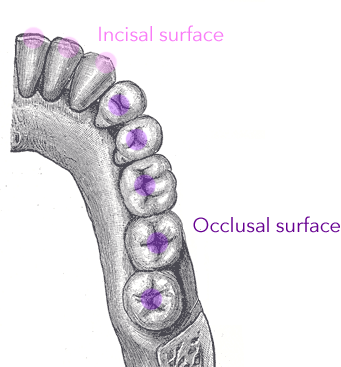 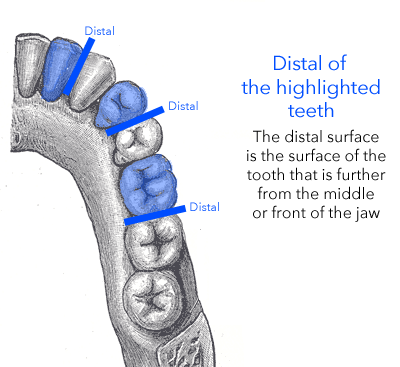 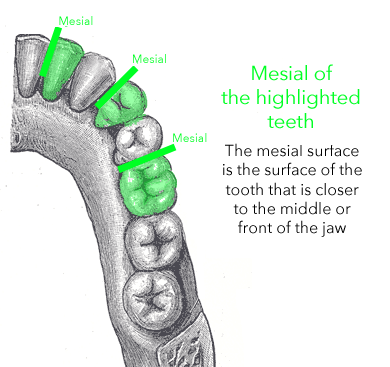 Distal
(towards the last molar)
Mesial
(towards the midline)
S
Tooth and dental socket, periodontium, gingiva
crown, neck, root
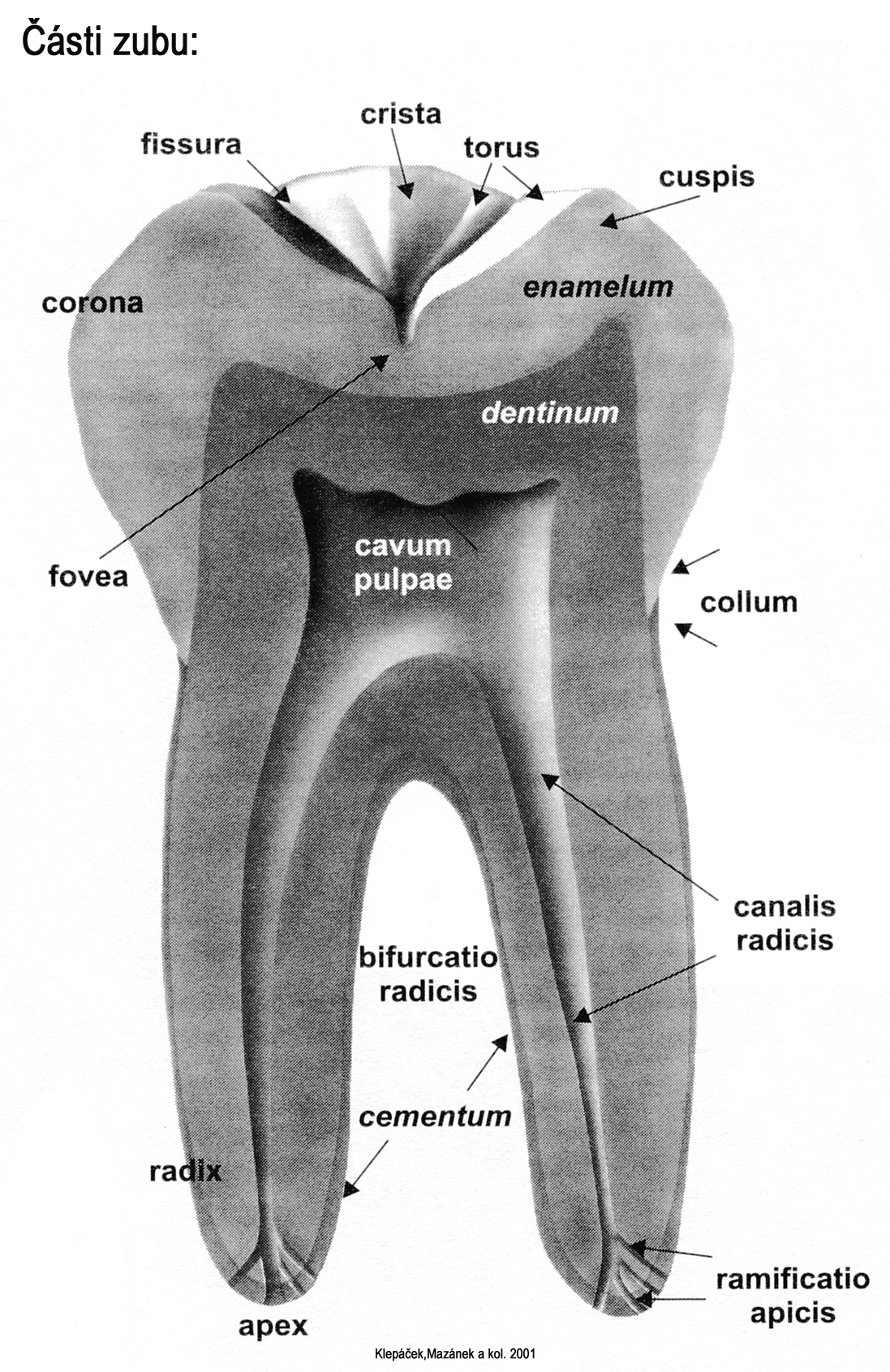 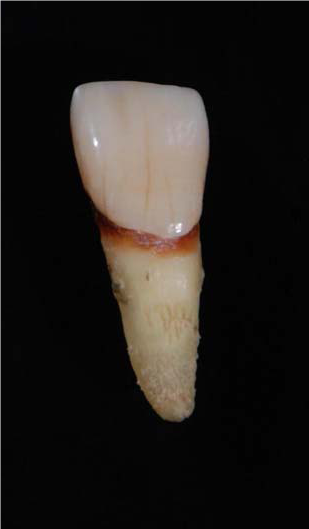 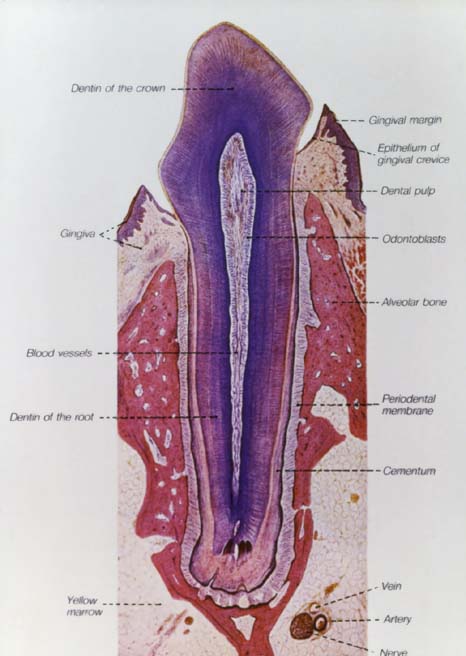 TERMINOLOGIE:


Dentes decidui (lactei) 	20 
Dentes permanentes 	28-32



Corona dentis 		(crown)
Collum 			(neck)
Radix 			(root) 		1-3
Cavum et canalis radicis dentis (cavity and root canal)
Pulpa dentis 		(pulp)
Foramen apicis radicis 	(opening at the tip of the root)
Alveolus 			
Periodontium
Tooth (dens)

    

           gingiva
Cavitas dentis passing to canalis radicis dentis



Anatomical vs clinical crown 
Anatomical vs klinical root


Foramen apicis radicis Dentis
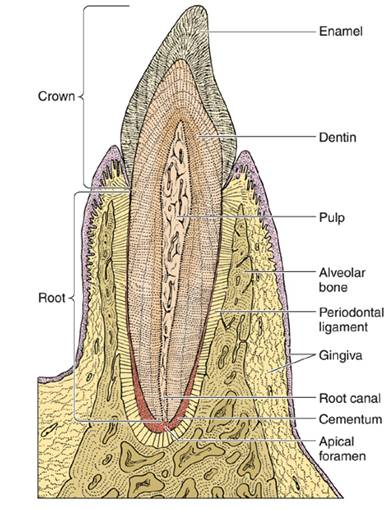 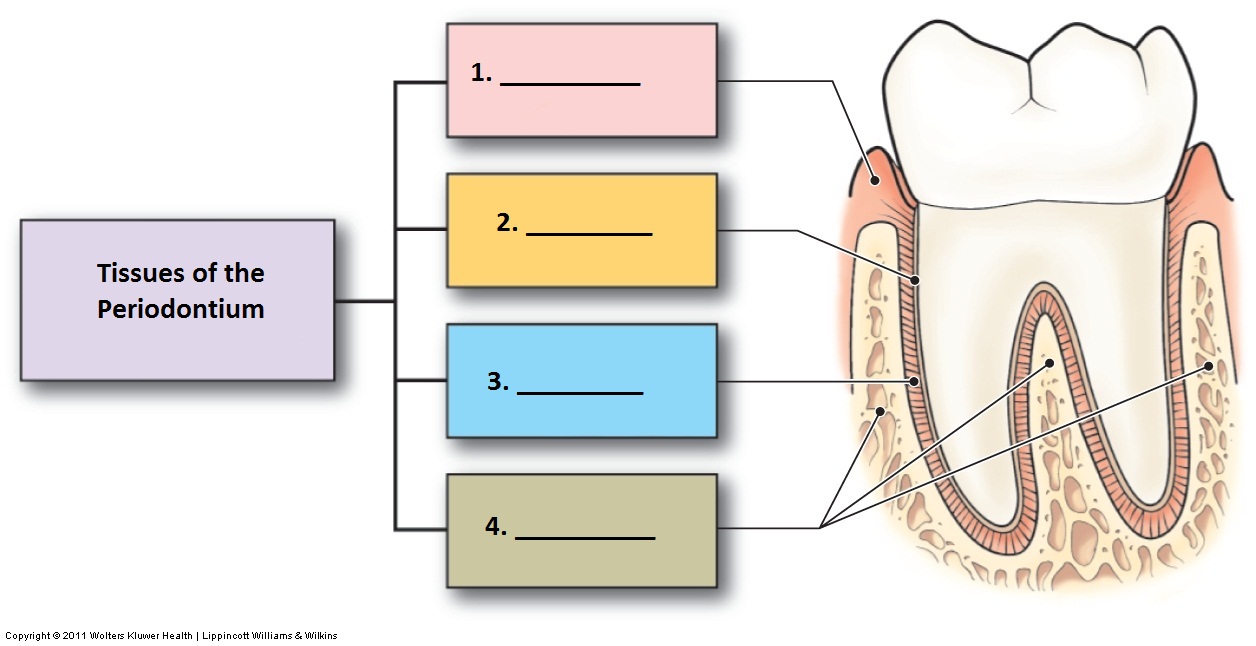 gingiva
cementum
Periodontal 
ligament
alveolus
Tissues of tooth

Enamel 	- enamel, subst. adamantina (row adamas, adamantos = diamond steel), substantia vitrea (lat. vitrum = glass)
Dentin 	- dentin, substantia eburnea (l. Ebur = ivory)
Cementum - substantia ossea, crusta petrosa
Dental pulp - pulpa dentis
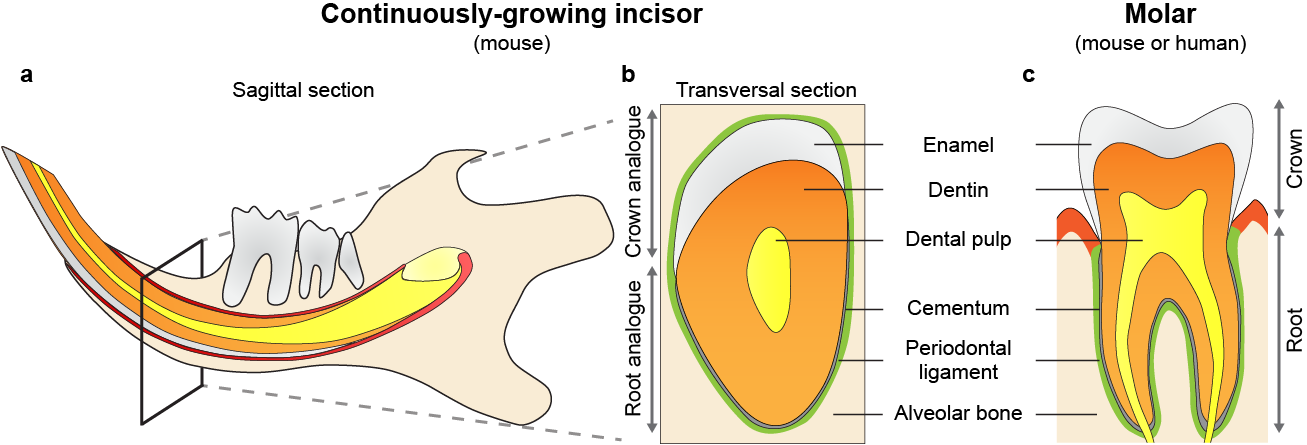 Comparison of the hard tooth tissues (and lamellar bone)
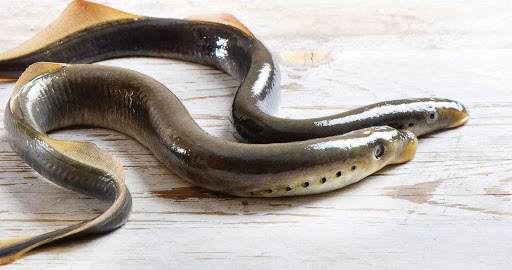 Lampres, cyclostomata
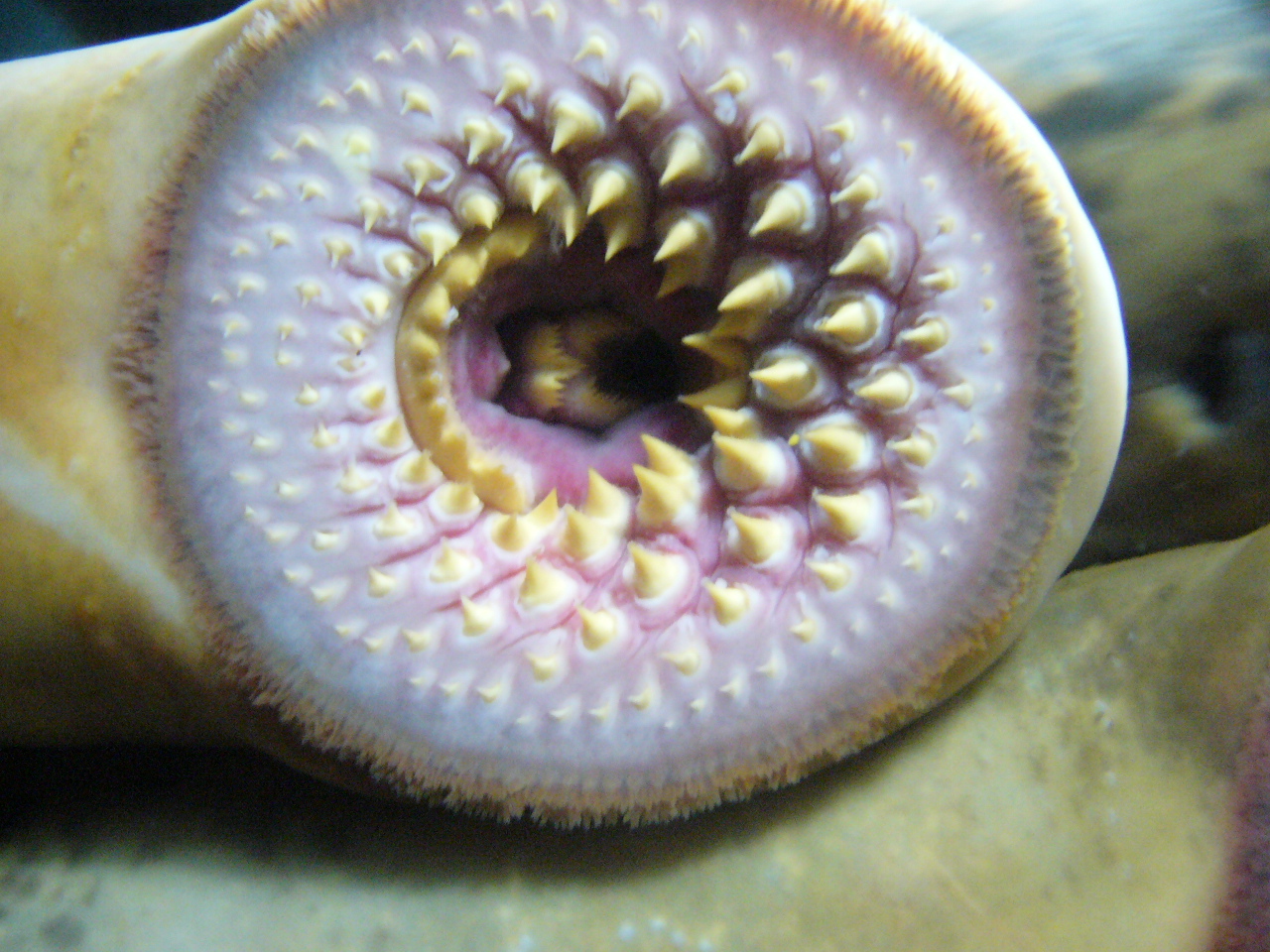 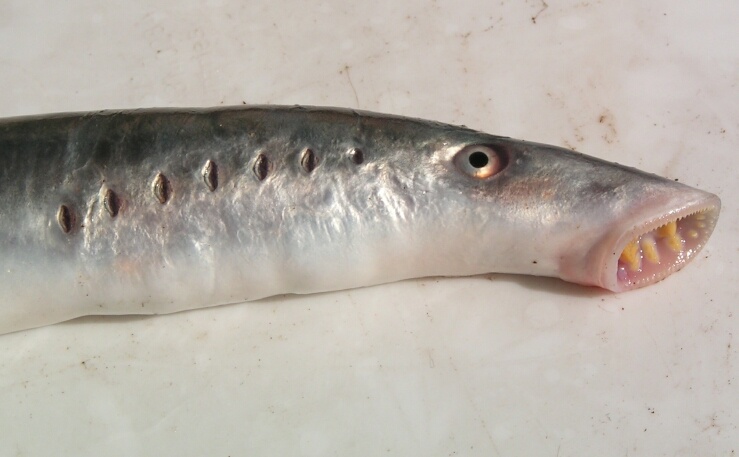 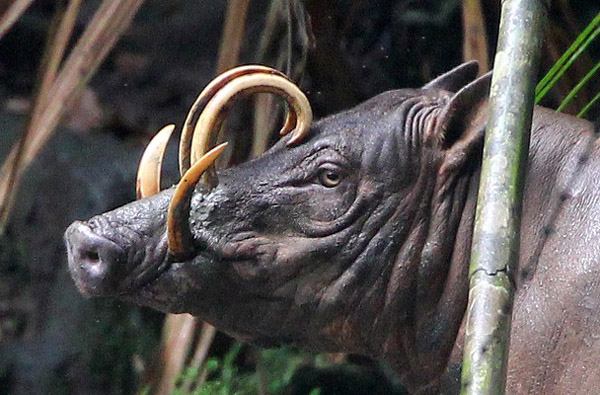 Babirusa
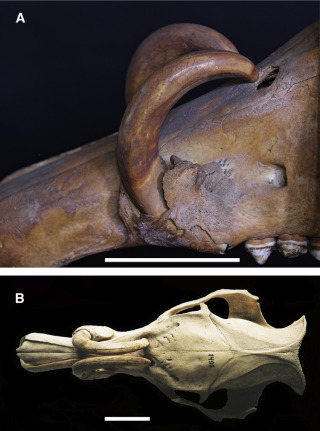 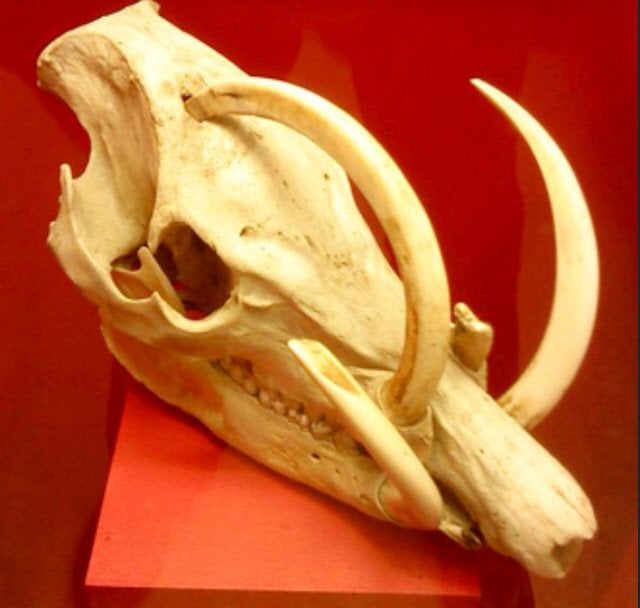 Tusks
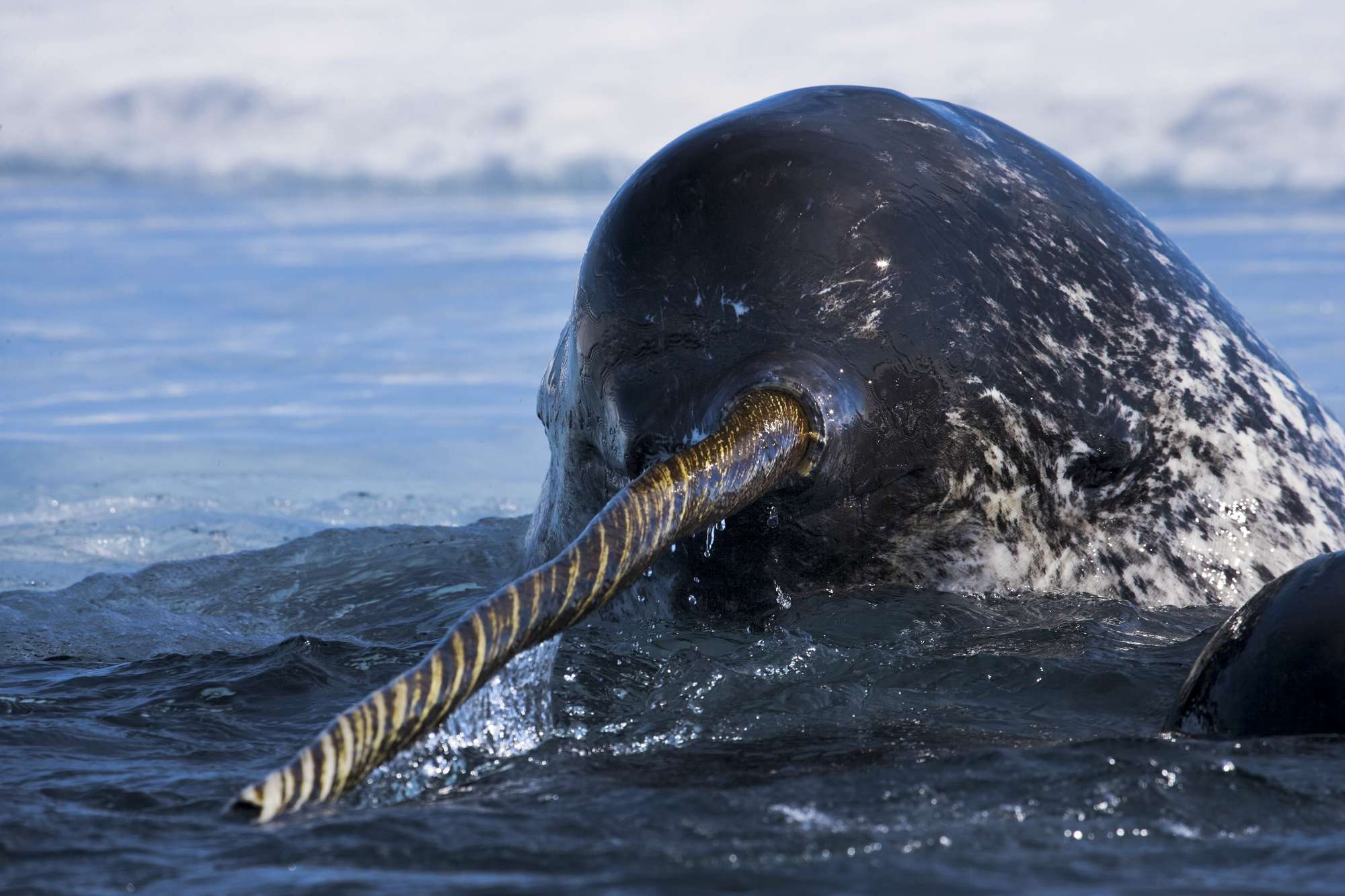 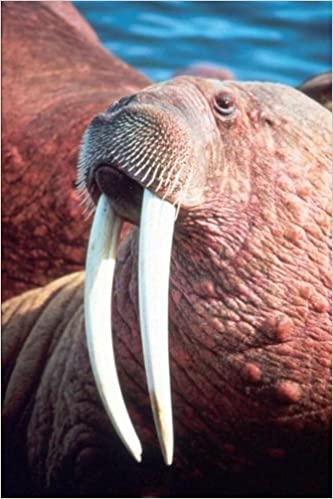 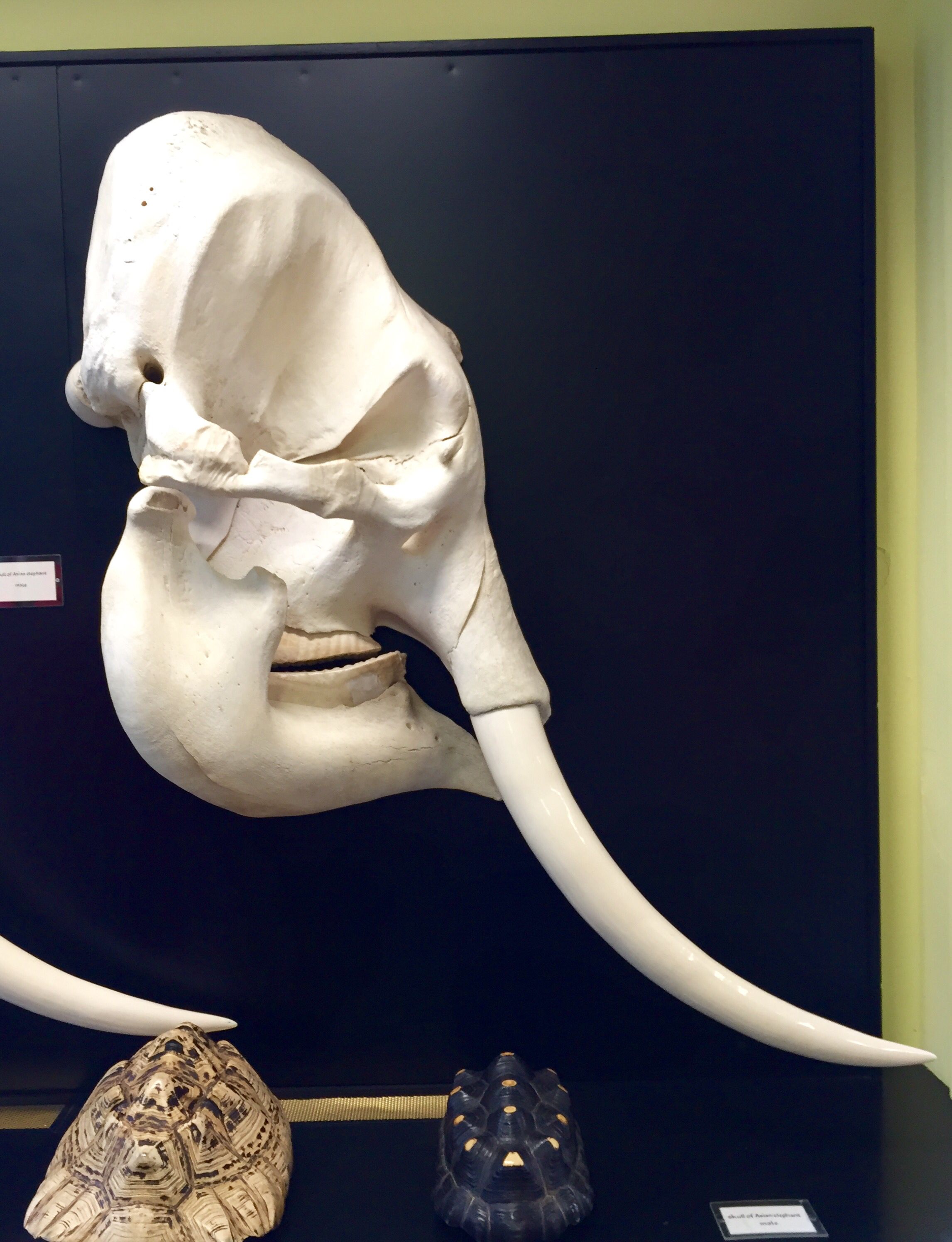